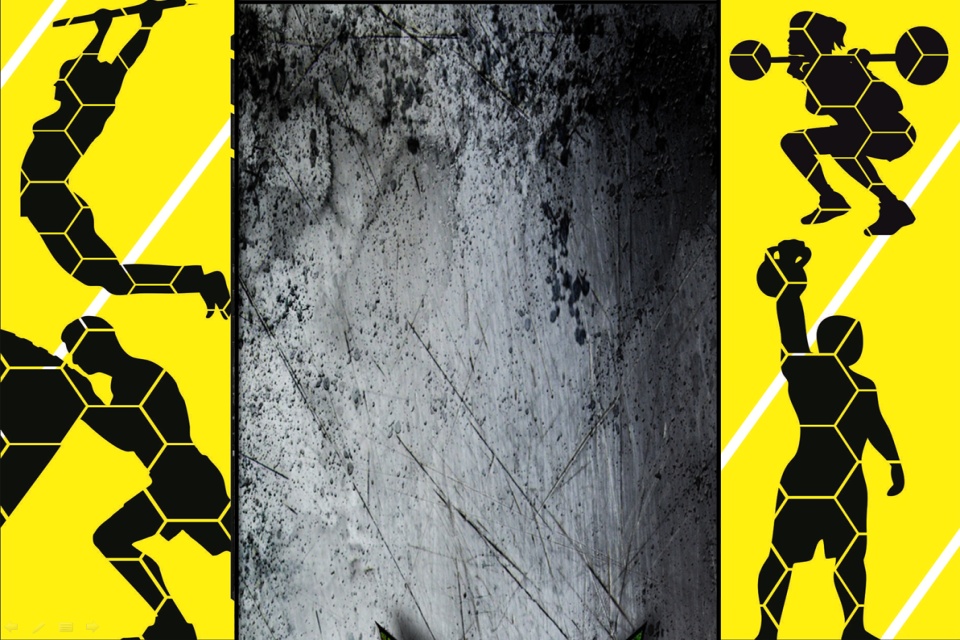 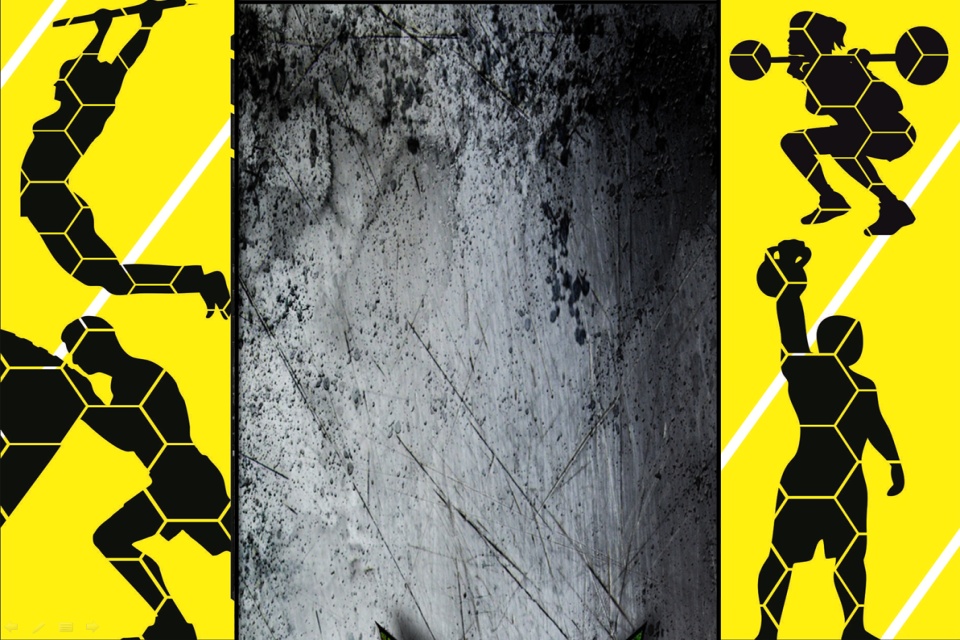 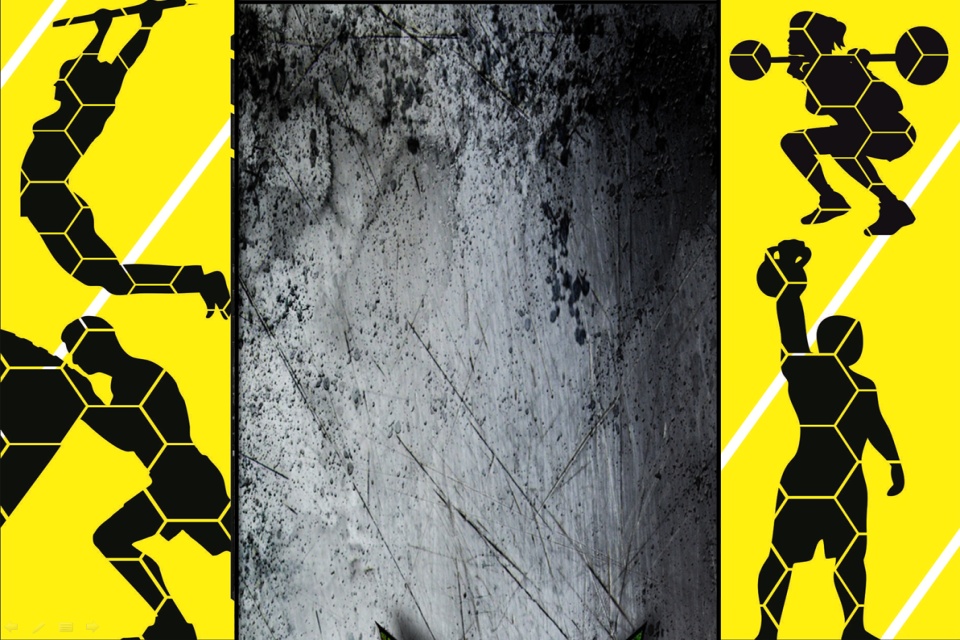 Муниципальное бюджетное общеобразовательное учреждение «Средняя  школа №45»
Кроссфит как новый вид на уроке физкультуры
РАЗВИТИЕ ИНТЕРЕСА К СПОРТУ 
И ФОРМИРОВАНИЕ АТМОСФЕРЫ СПОРТИВНОГО ЛИДЕРСТВА НА ОСНОВЕ ВНЕДРЕНИЯ СИСТЕМЫ КРОССФИТ В ОБЩЕОБРАЗОВАТЕЛЬНОЙ ШКОЛЕ В ПРОЦЕССЕ РЕАЛИЗАЦИИ ФГОС.
Алексей Анатольевич Стефанишин
Директор школы
Норильск 2023
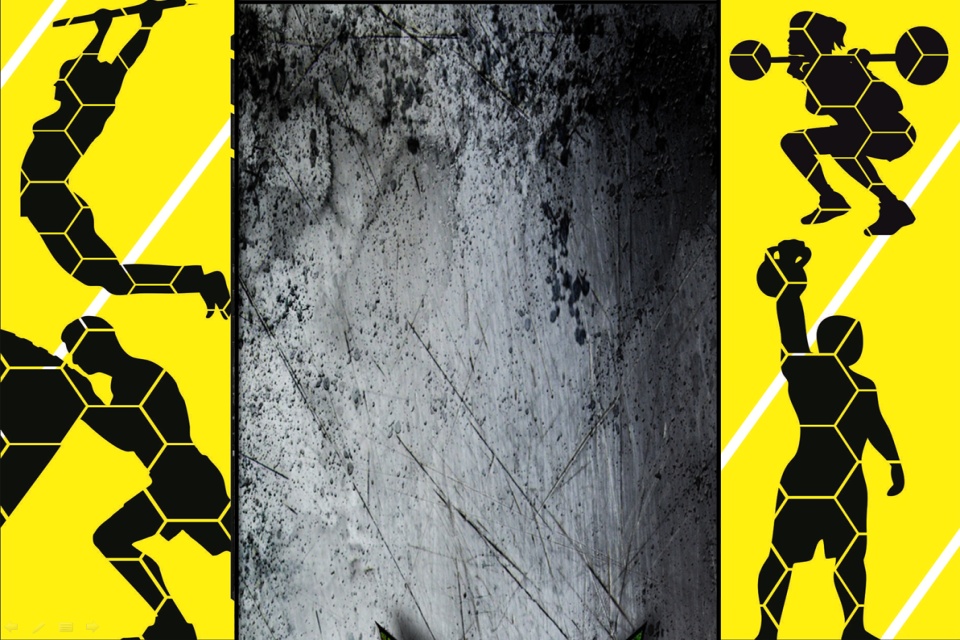 Проблема физического воспитания современных учащихся:

Малоподвижный образ жизни; болезни; отсутствие мотивации к ЗОЖ; 
апатия к двигательной активности; скучные уроки физкультуры; замкнутость и не смелость в решении возникающих перед детьми трудностями! 
А так же мотивация к интересной жизни!
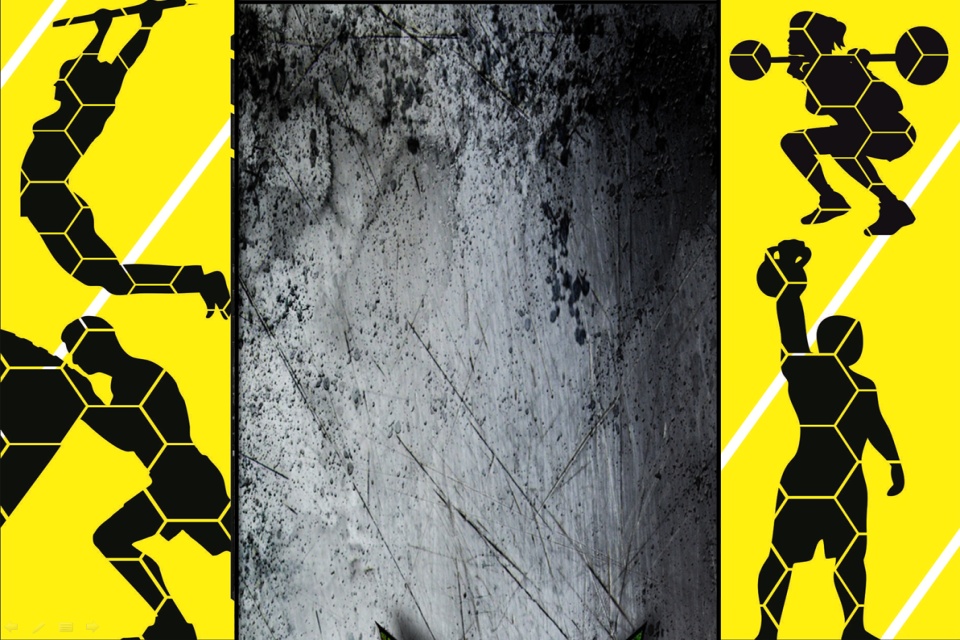 Цель кроссфита 
— 
физическое развитие человека по всем направлениям; 
улучшение общей физической формы, реакции, выносливости и готовности к любой жизненной ситуации, требующей активных физических действий.
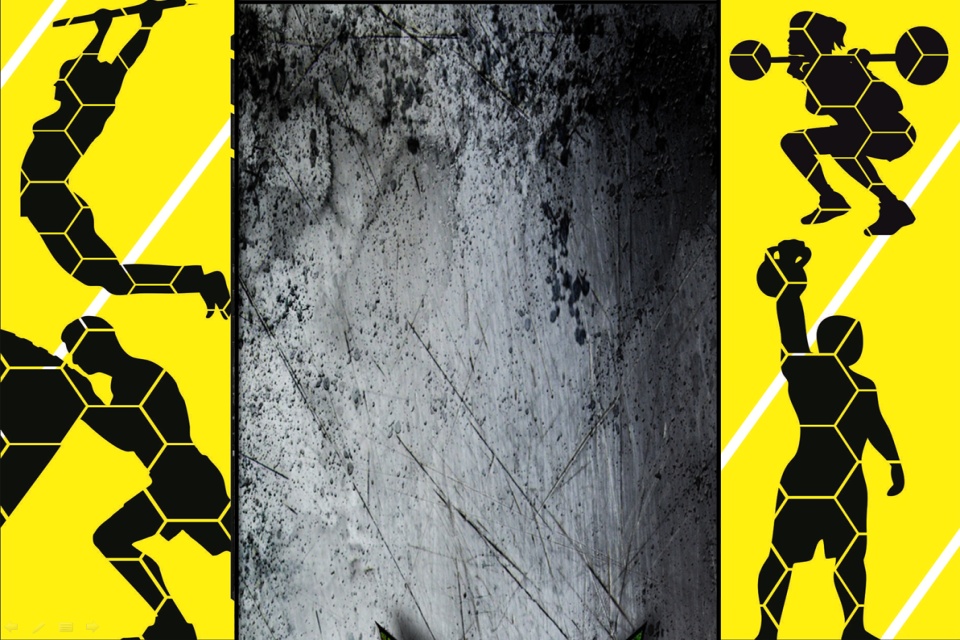 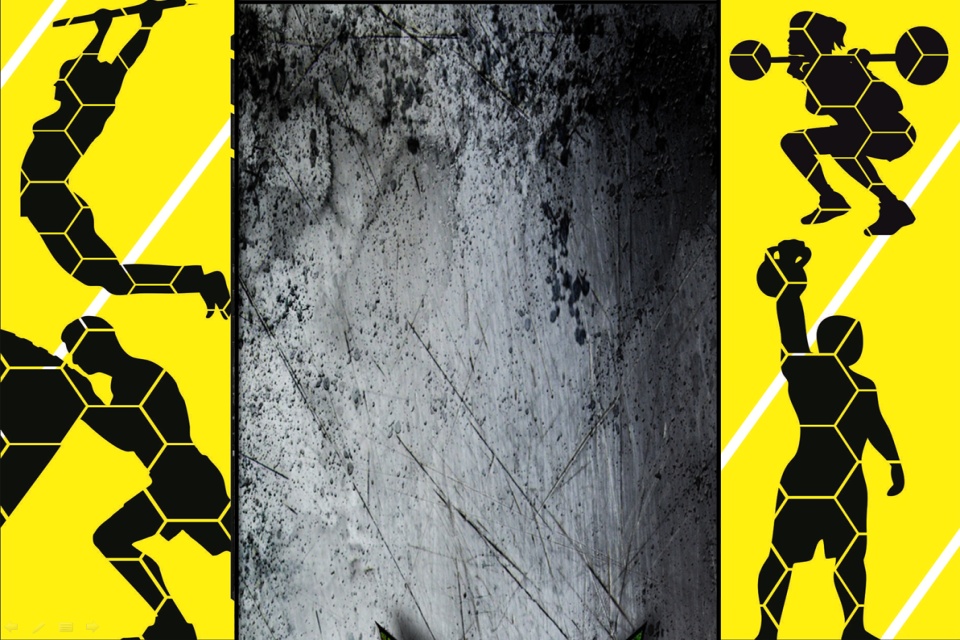 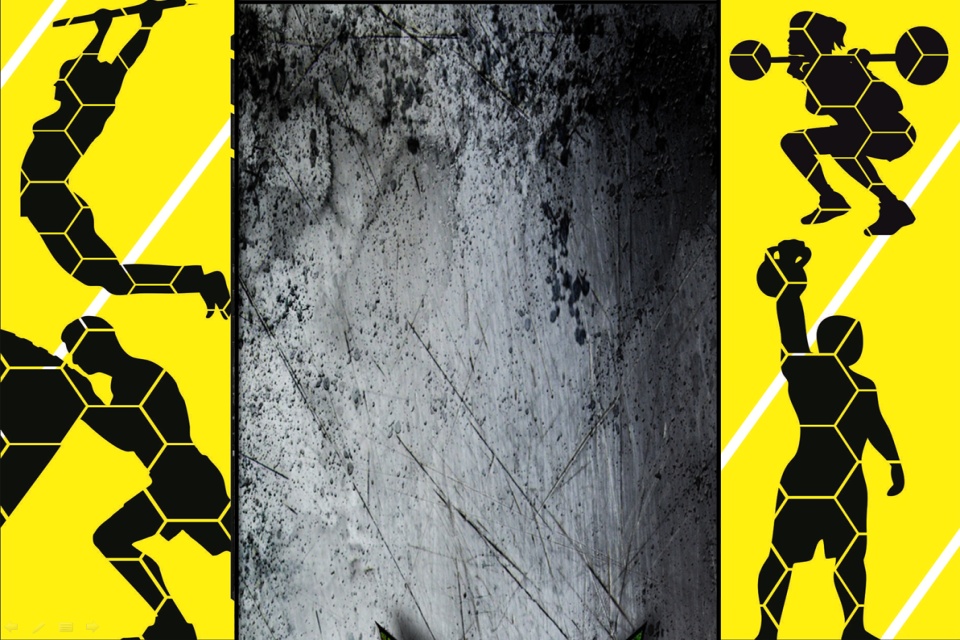 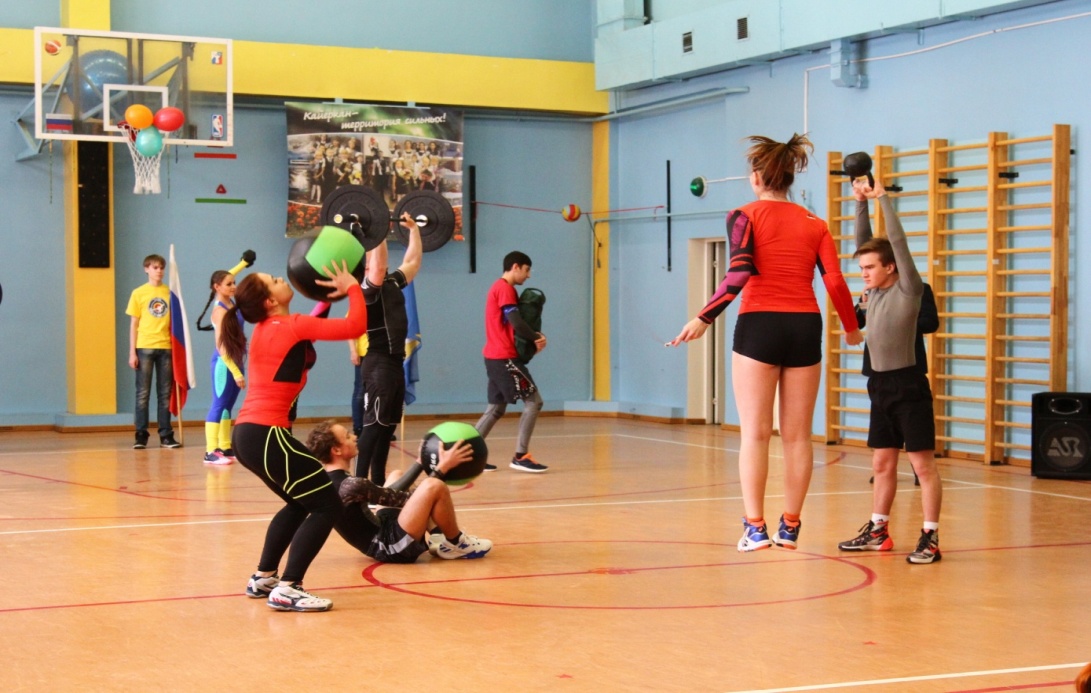 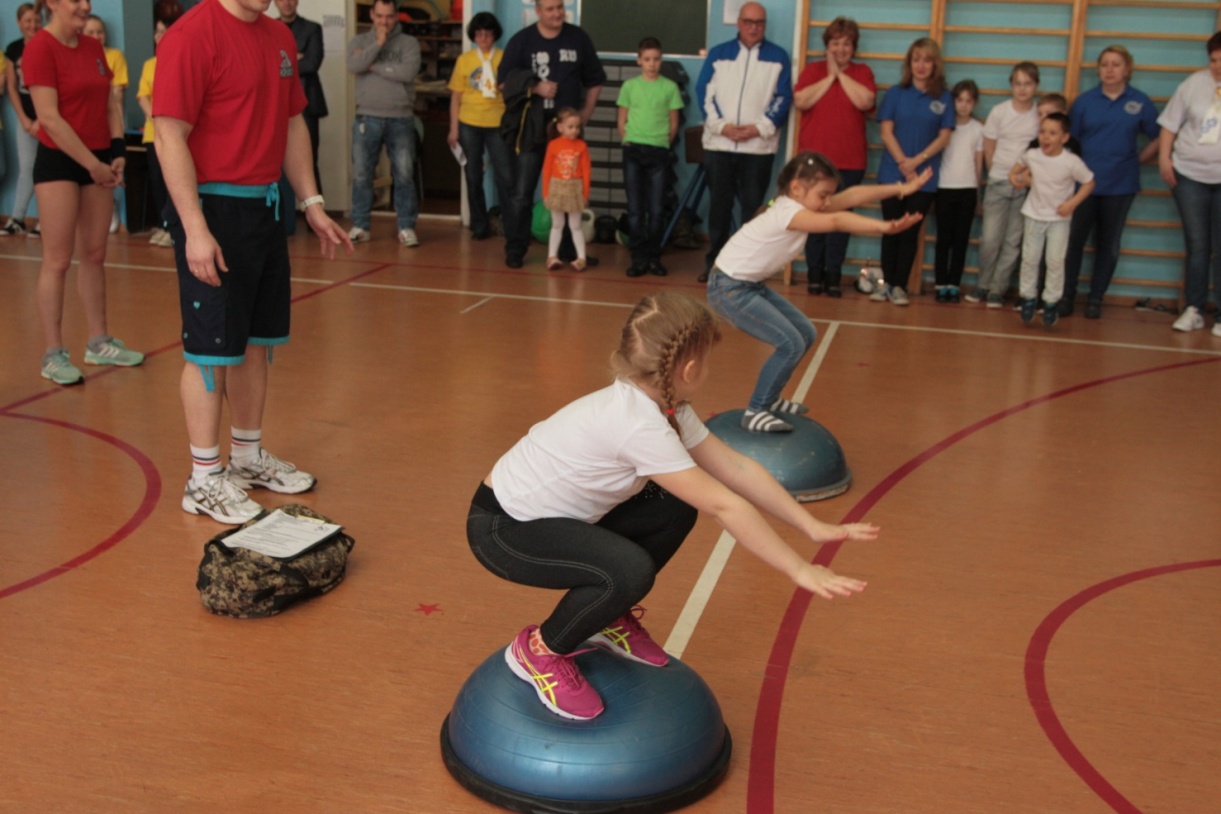 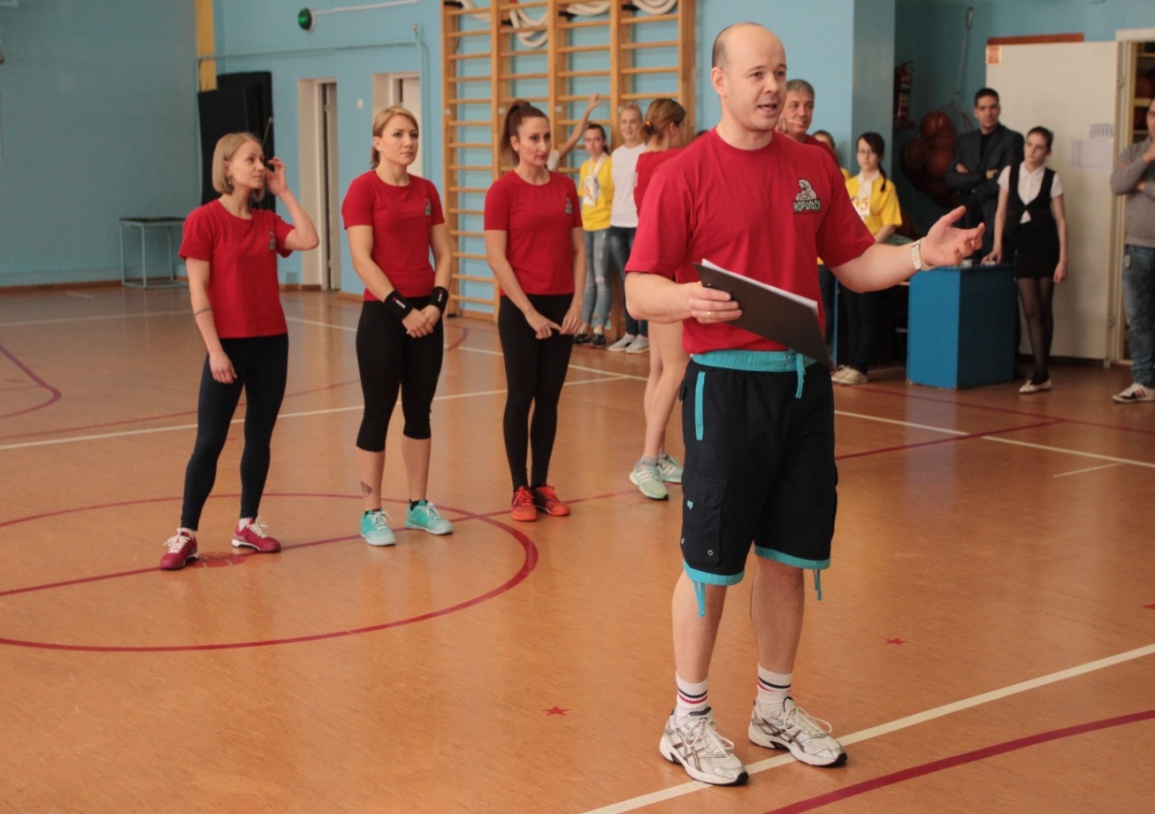 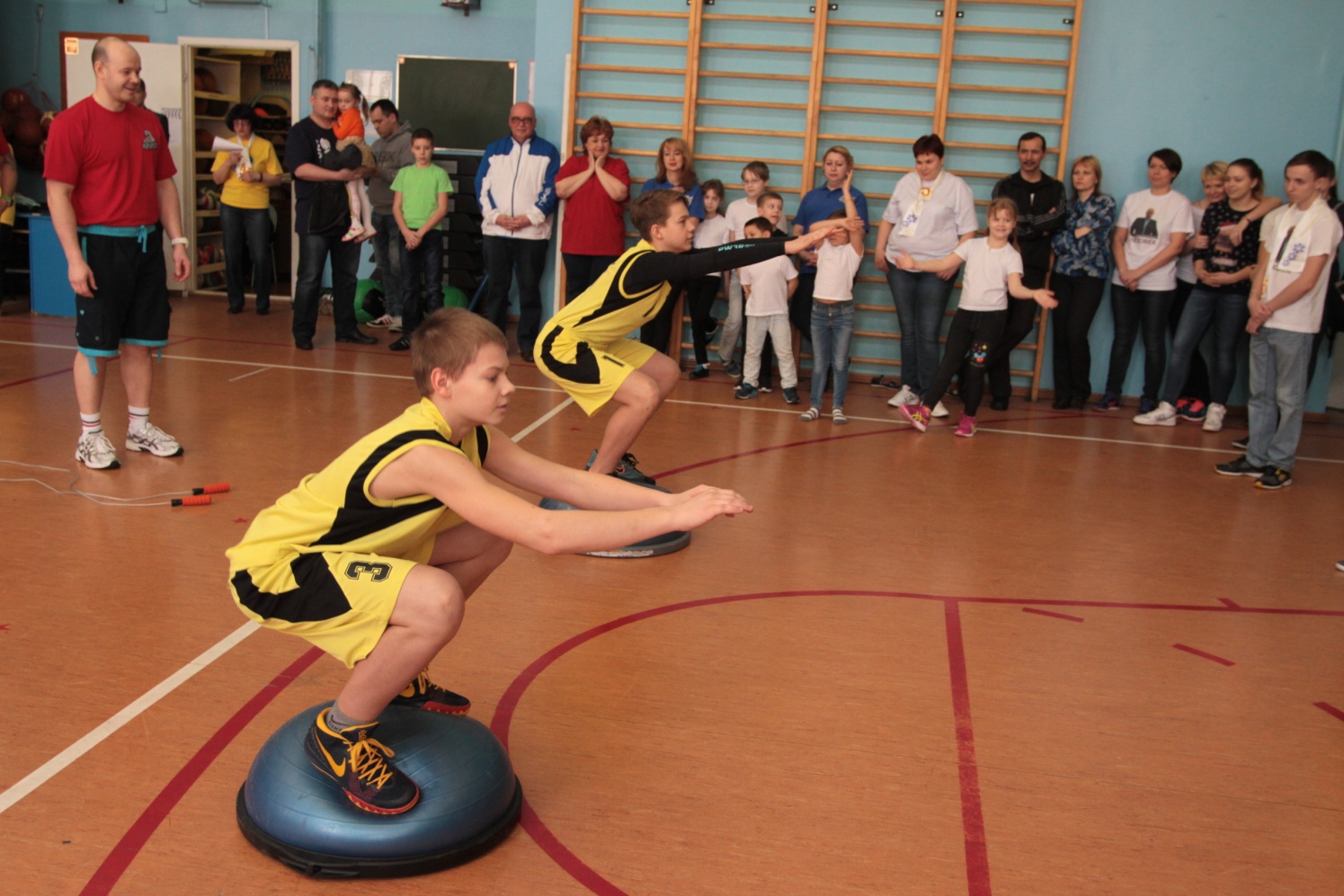 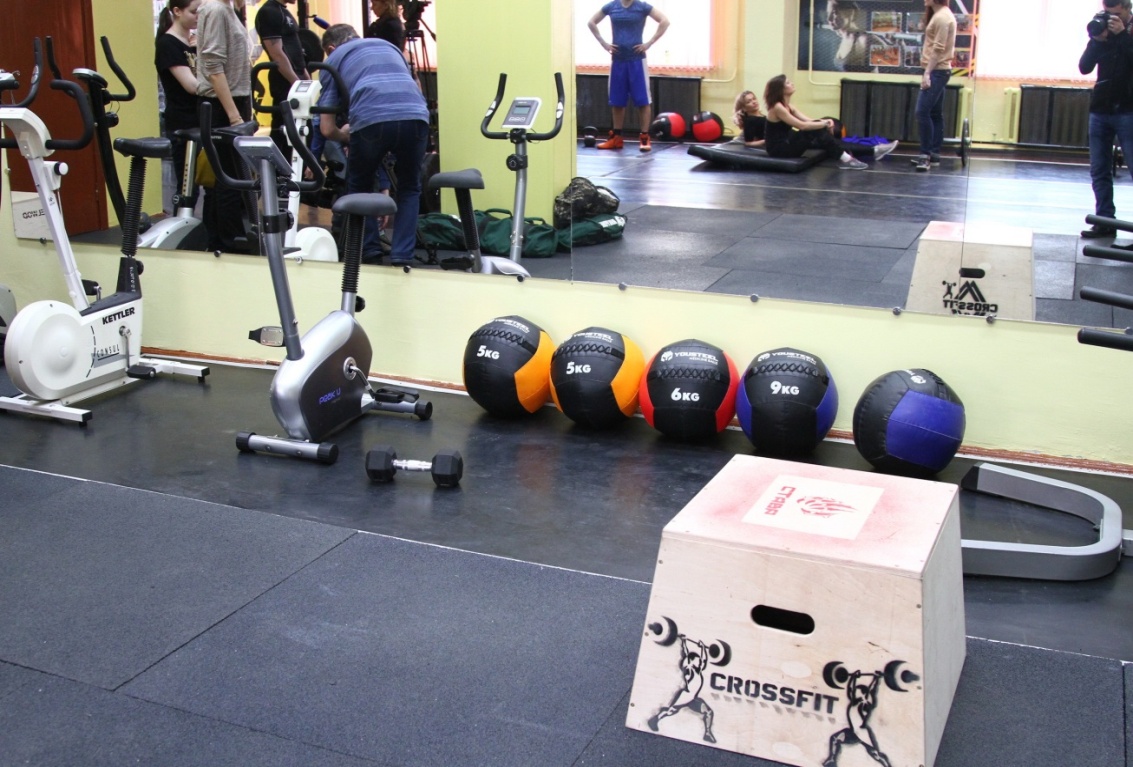 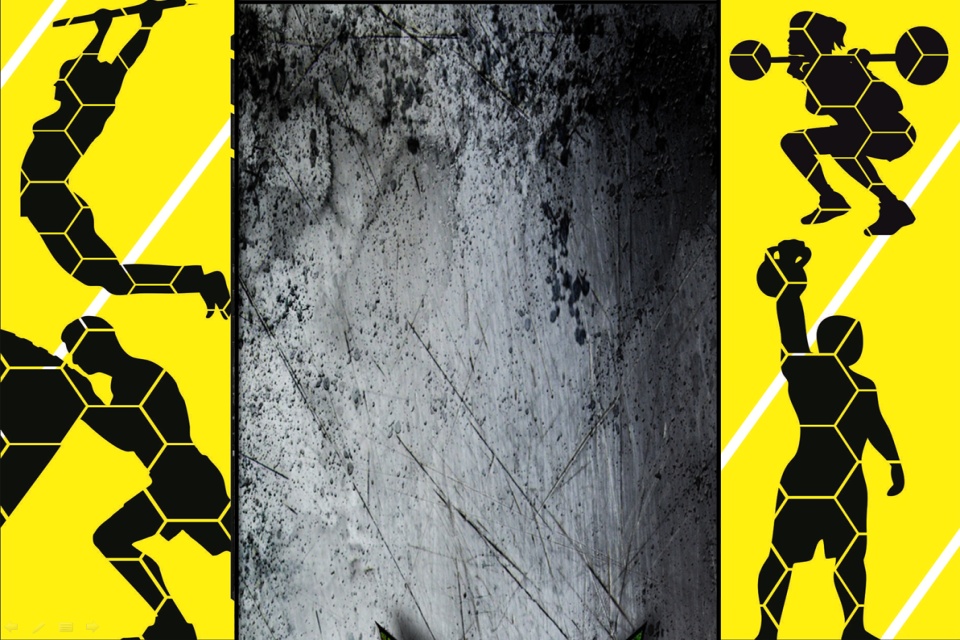 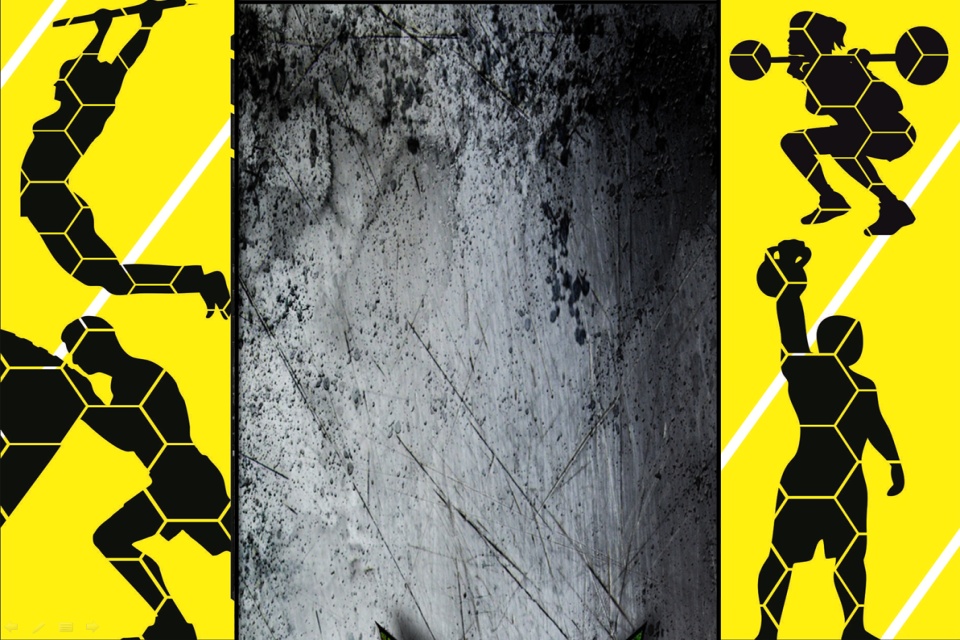 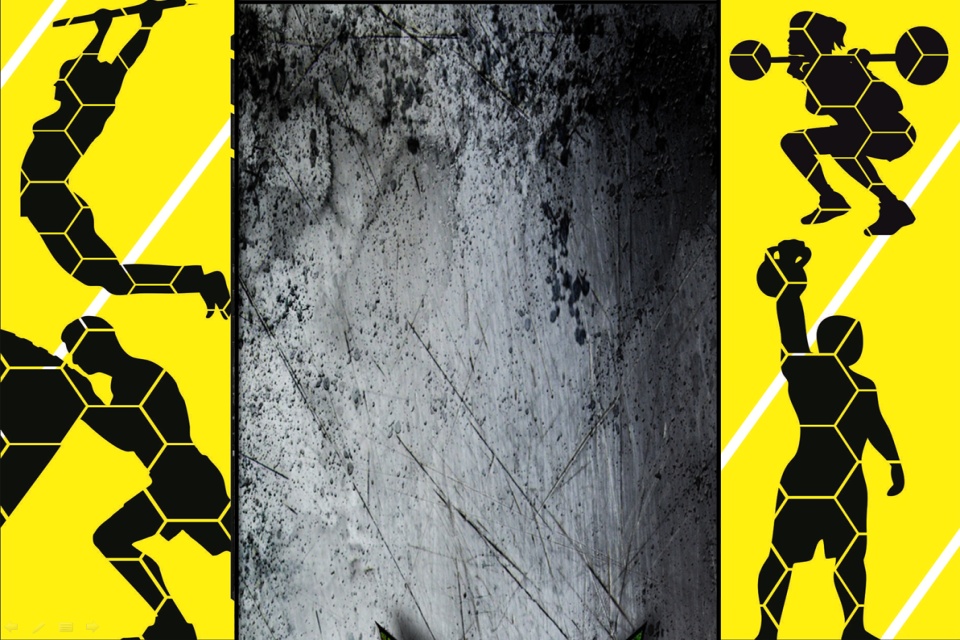 Минимальное необходимое оборудование для занятий Кроссфитом.
Для занятий Кроссфитом нужен  минимальный набор: 
            1. Турник – обязательно, 
            2. Брусья (еще лучше кольца) – обязательно, 
            3. Штанга – обязательно, 
            4. Гантели разборные, гири разных весов. 
    Вот, по сути, минимальный набор, с которым можно полноценно тренироваться и не менять кардинально программу.
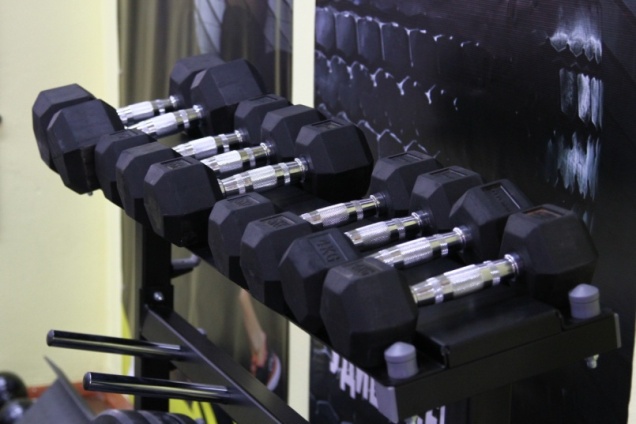 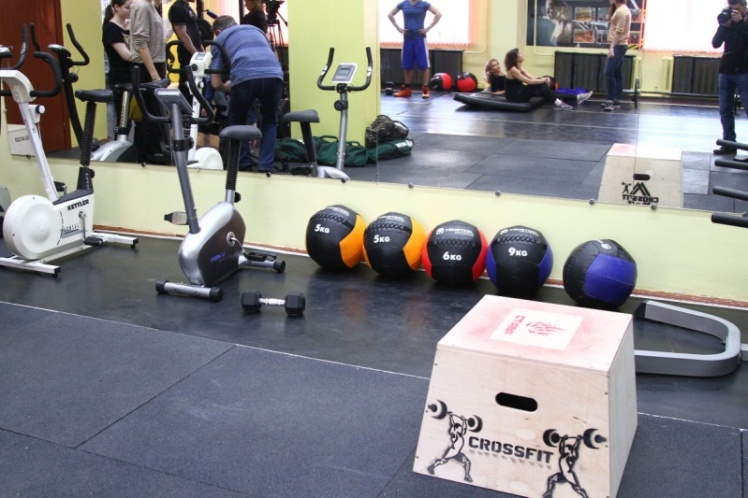 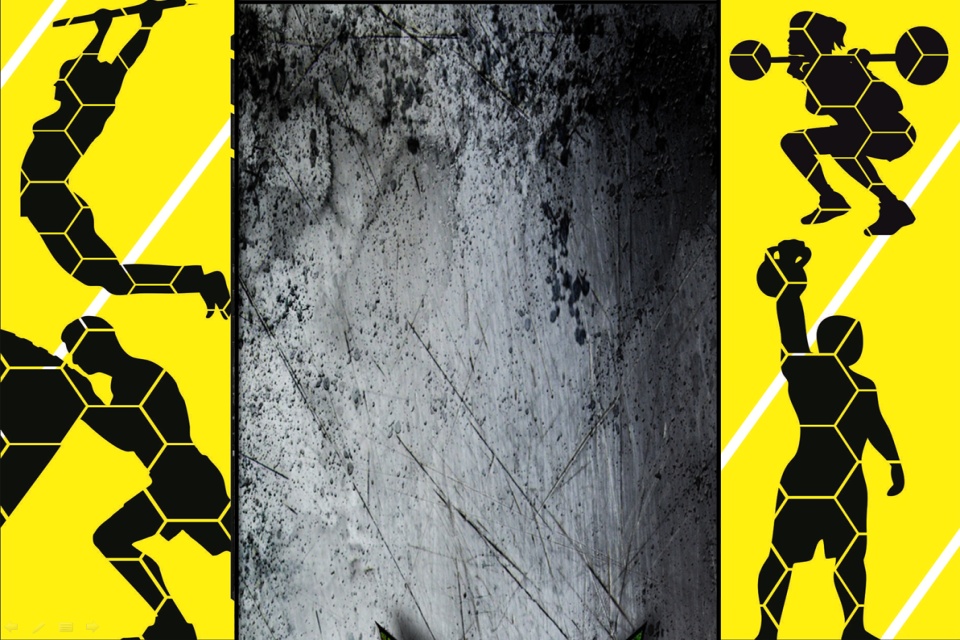 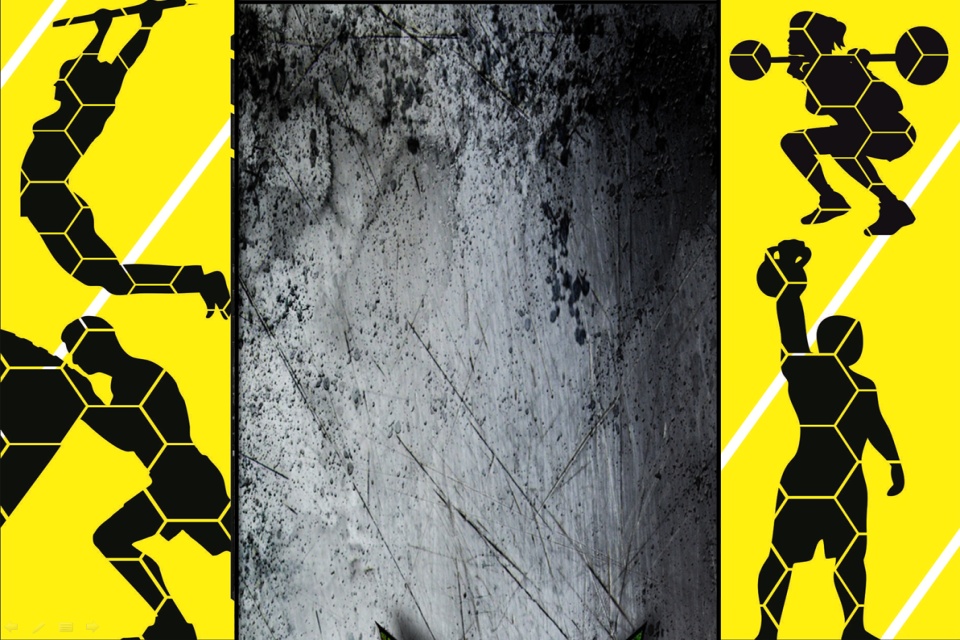 Кроссфит — эффективная система функциональных тренировок
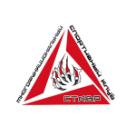 Организационно-методическая форма работы предусматривающая поточное выполнение специально подобранного комплекса.
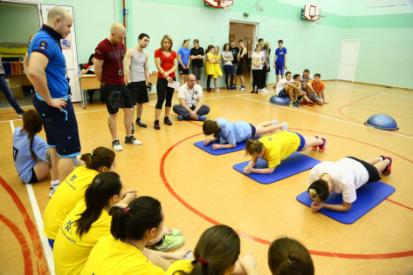 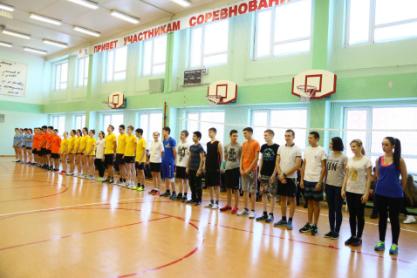 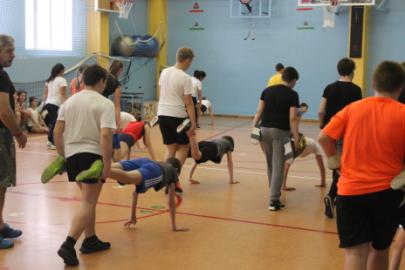 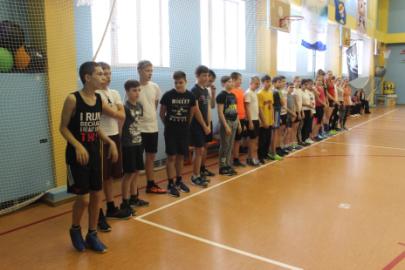 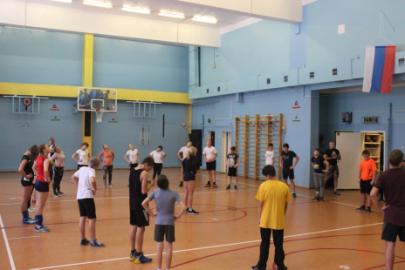 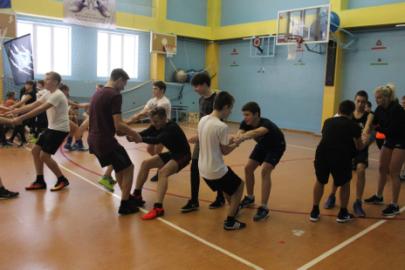 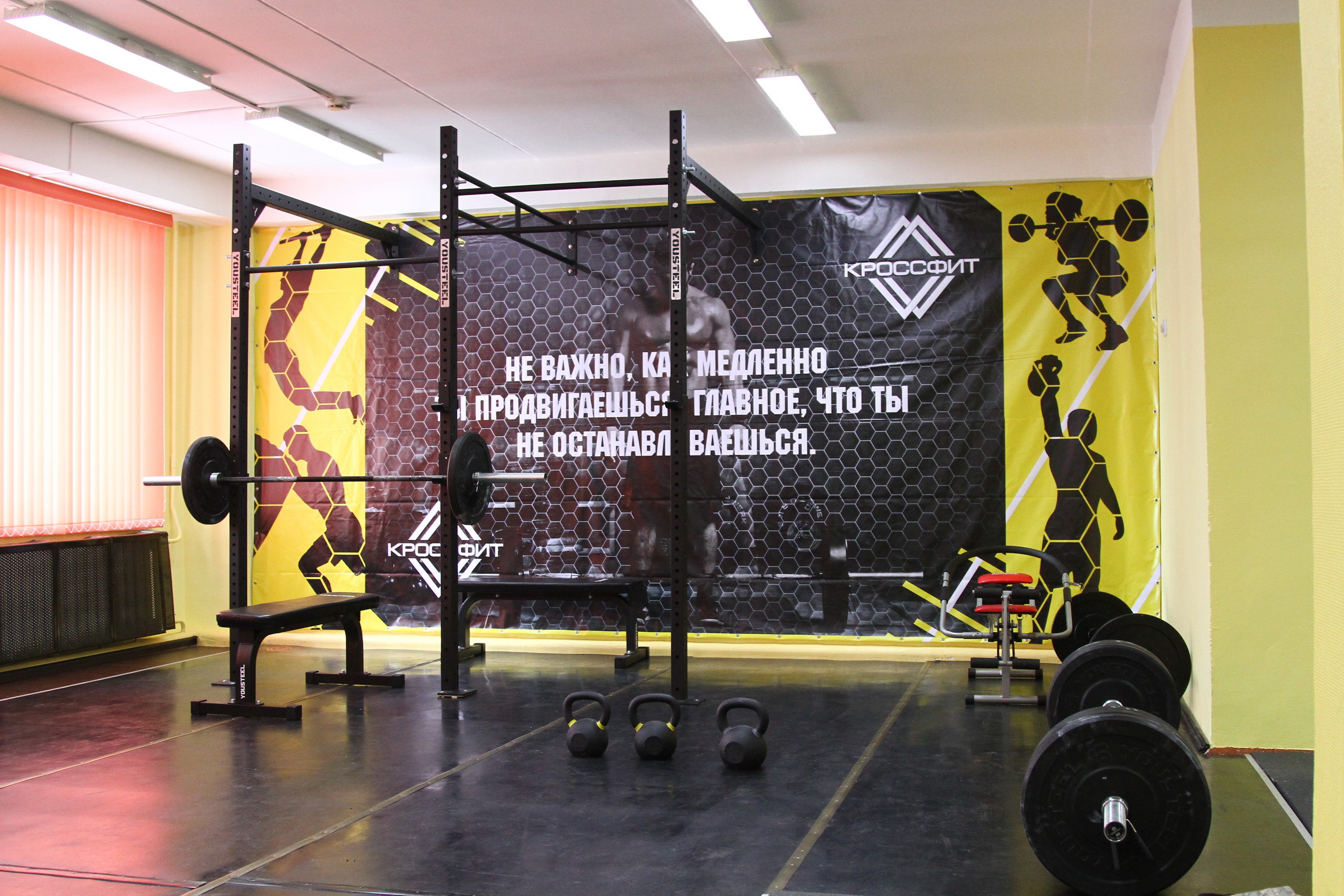 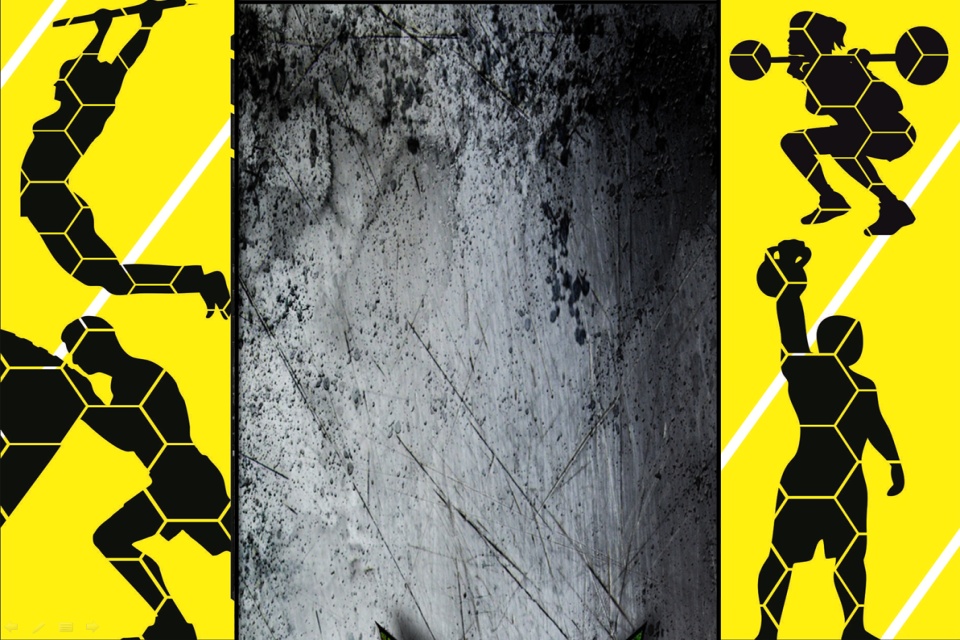 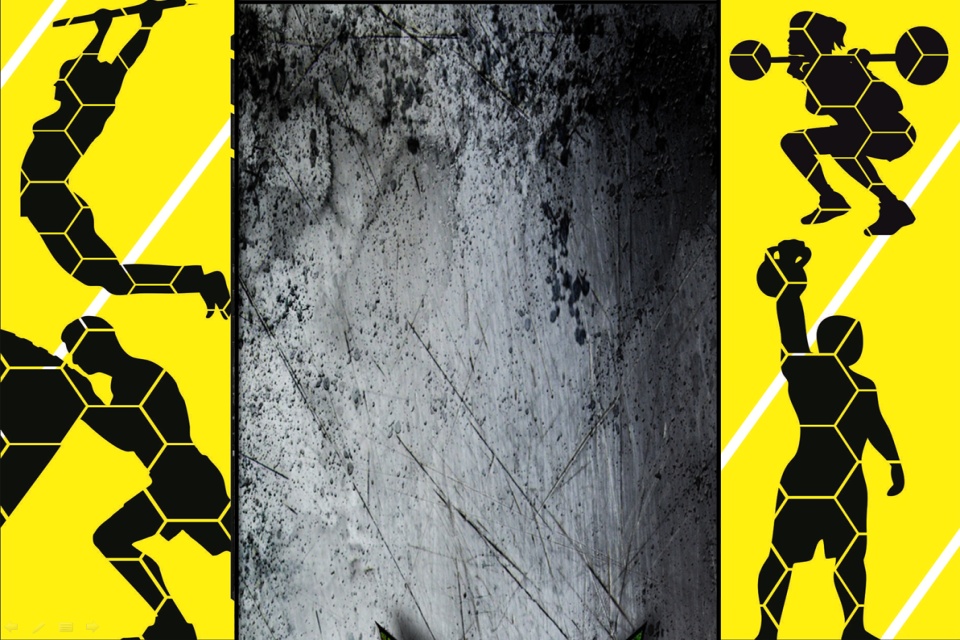 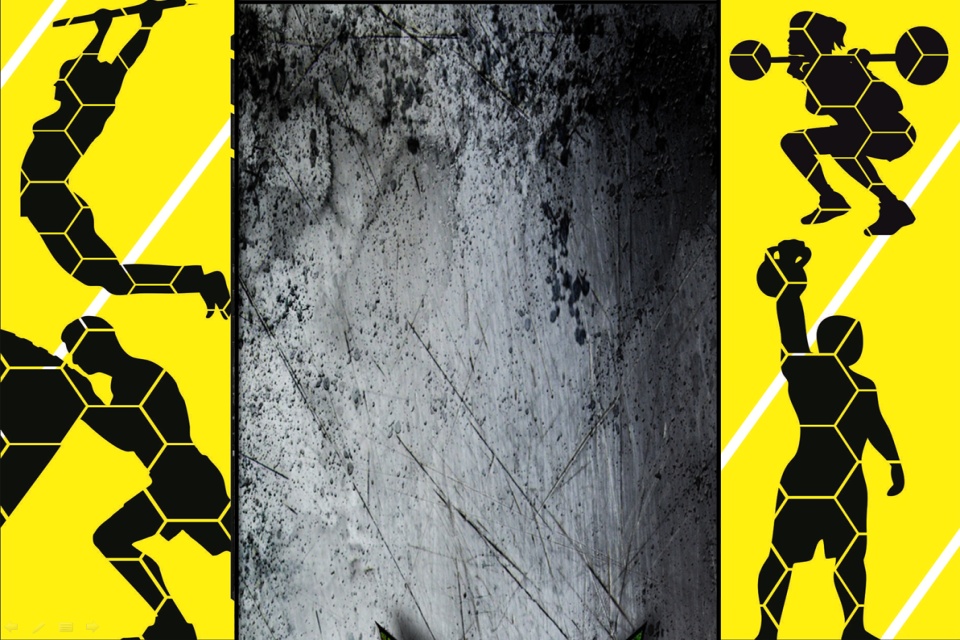 Специфика  кроссфита
Специфика  кроссфита  заключается  именно  в  отказе  от  какой  либо  специализации. Комбинирование  тяжелой  атлетики,  гимнастики,  бега,  гиревого  спорта,  упражнений  с собственным  весом,  плавания,  гребли  дает  широкий  спектр  различных  тренировок  на  каждый  день,  позволяющих  внести разнообразие и сделать тренировочный процесс намного интереснее и эффективней. Принципы, лежащие  в  основе  системы,  позволяют  легко  адаптировать функциональные тренировки  для  людей различного уровня физической подготовки.
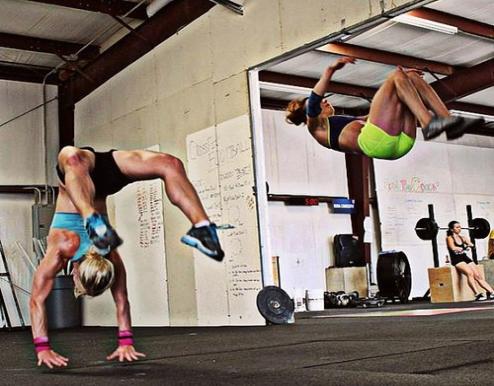 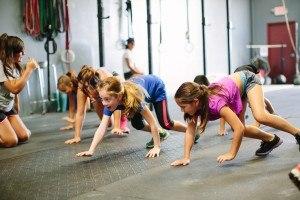 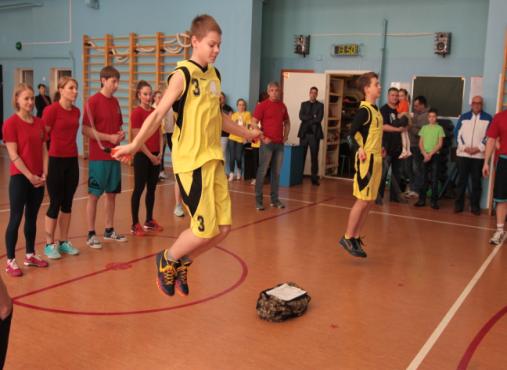 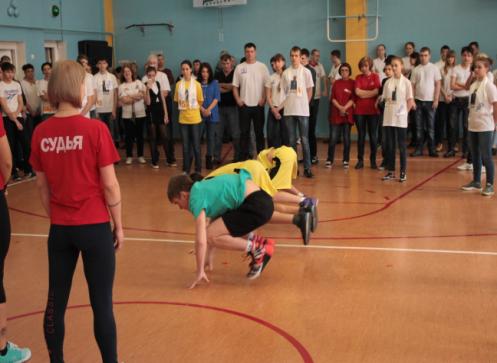 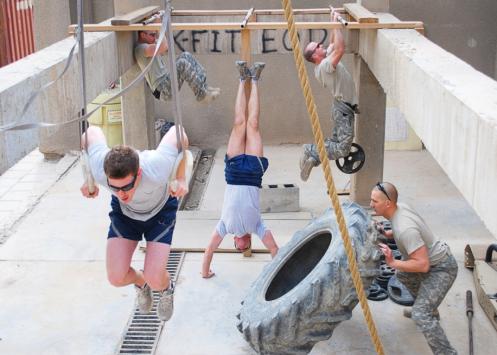 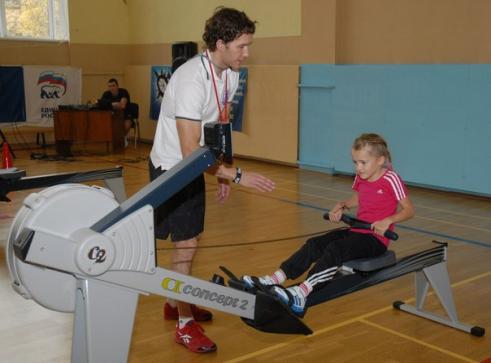 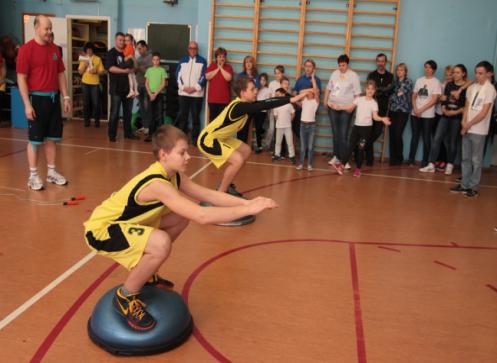 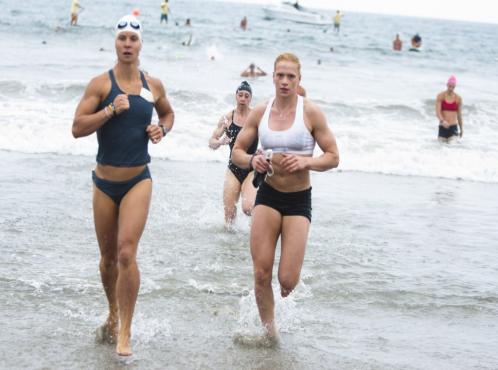 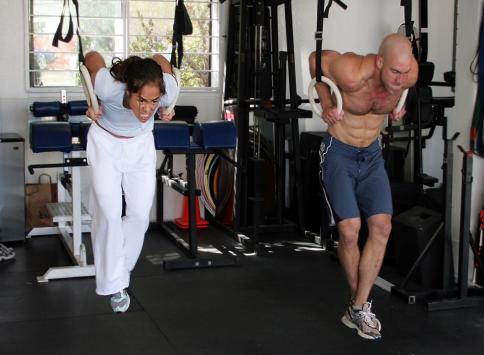 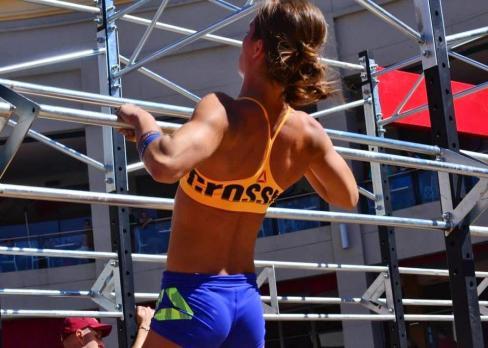 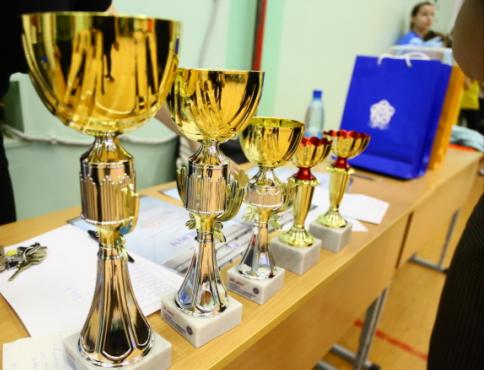 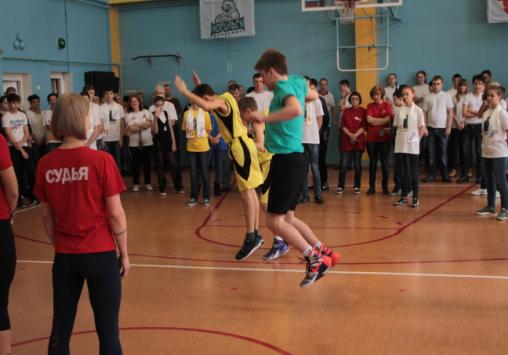 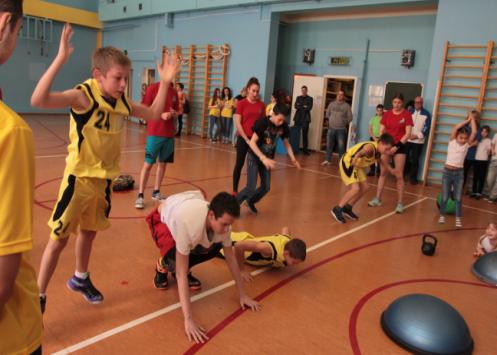 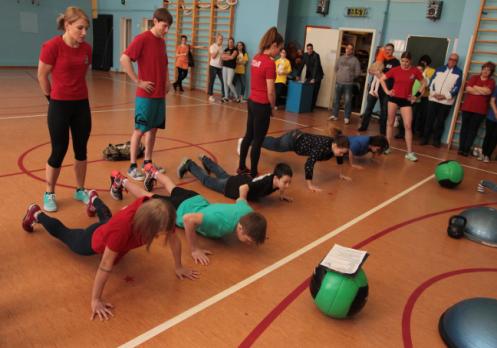 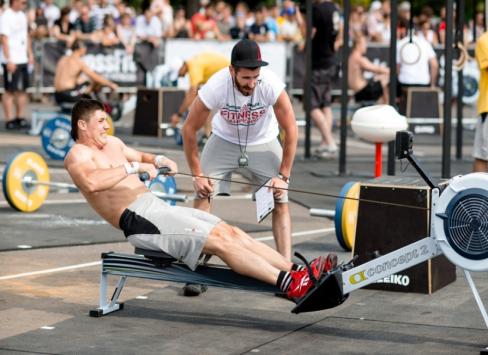 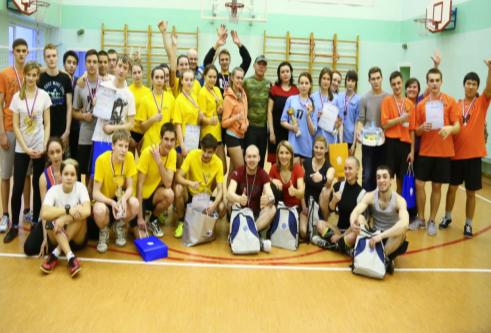 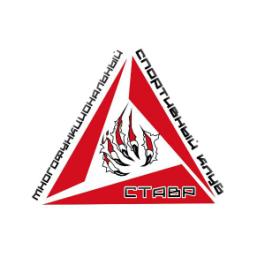 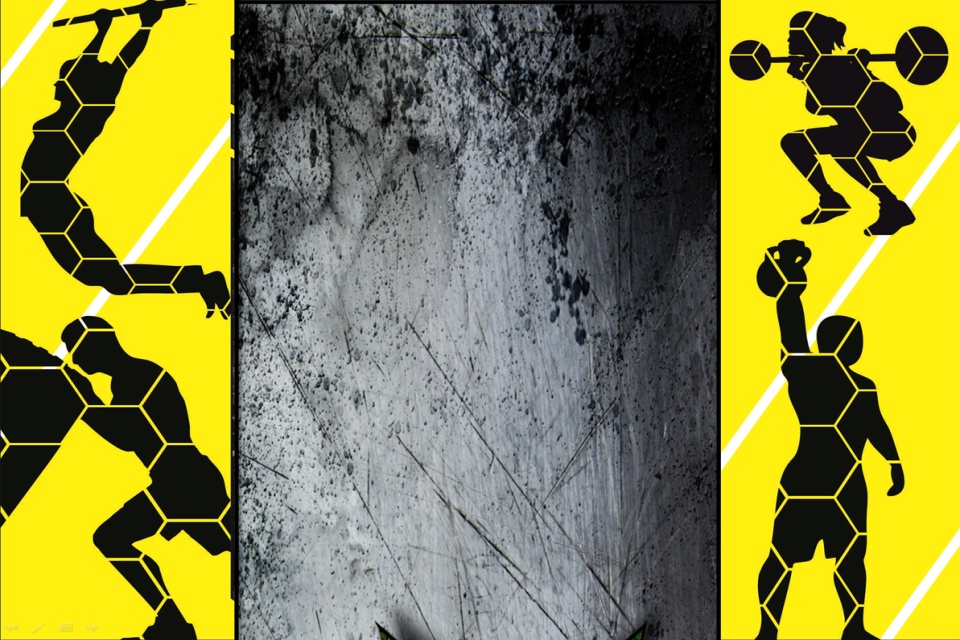 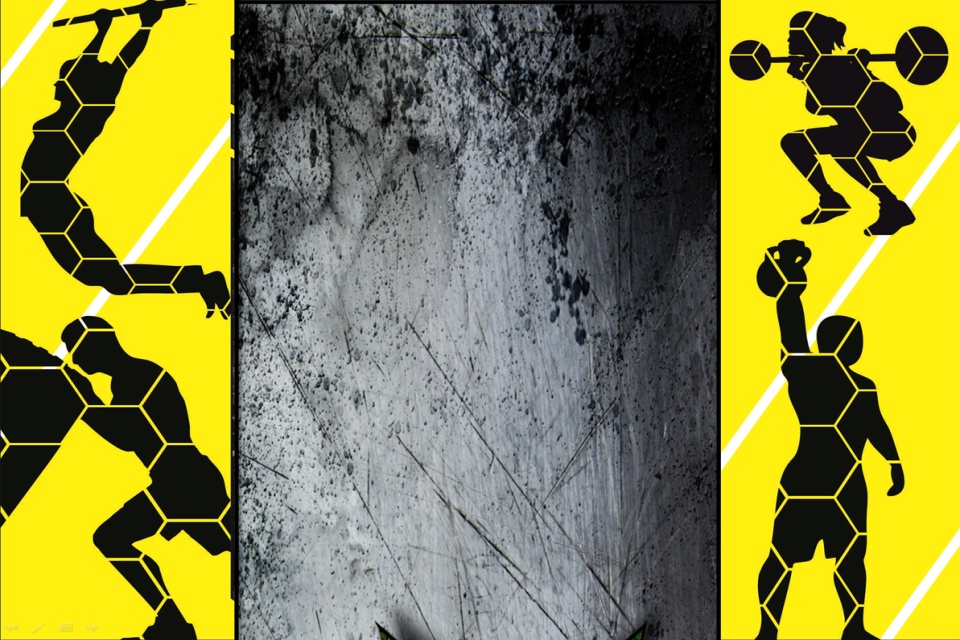 Неоспоримые преимущества и недостатки кроссфита.
В течение многих лет популярность кроссфита растет. Несложно предугадать, что так будет продолжаться и дальше. Ведь в основе этих тренировок лежит быстрая смена силовых и кардио упражнений. А значит, не только появляется обновленное тело, но и быстрая адаптация к смене нагрузок, что положительно сказывается на здоровье.
Кроссфитом могут заниматься люди всех возрастов с абсолютно любым уровнем начальной физической подготовки. При этом упражнения для профессиональных спортсменов и бойцов спецподразделений ничем не отличаются от программы для пенсионеров, детей и домохозяек.
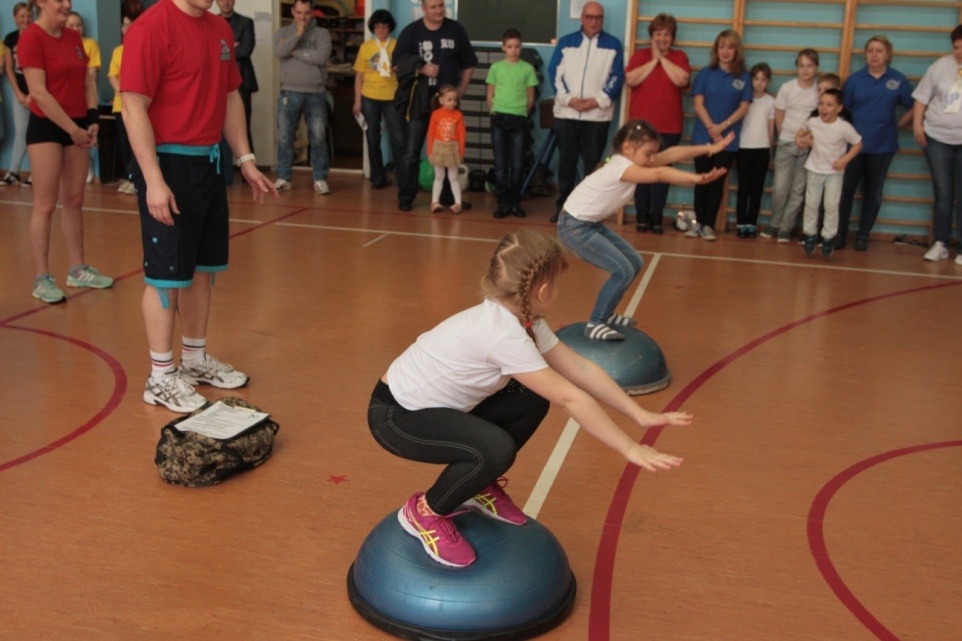 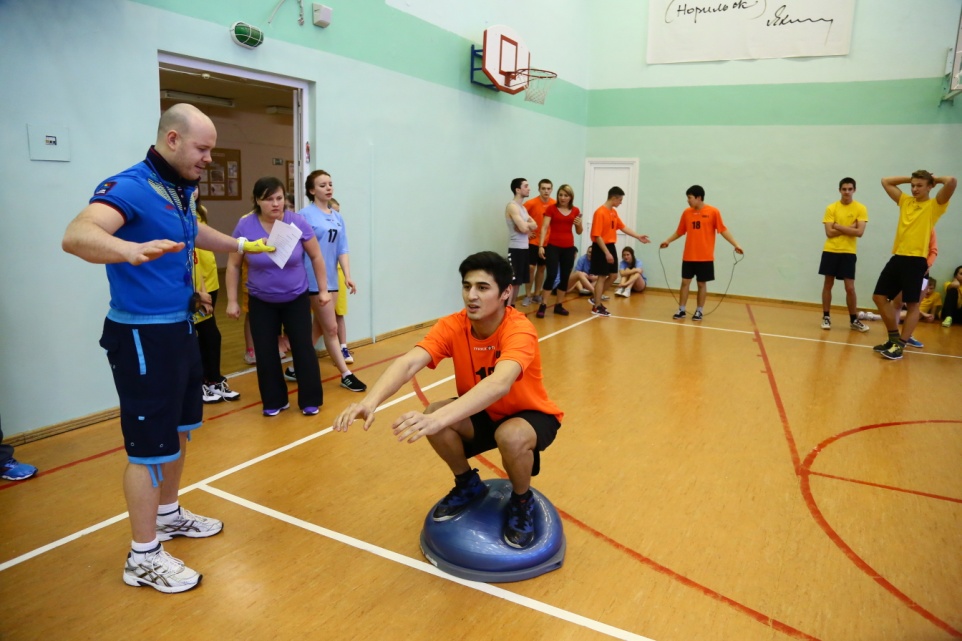 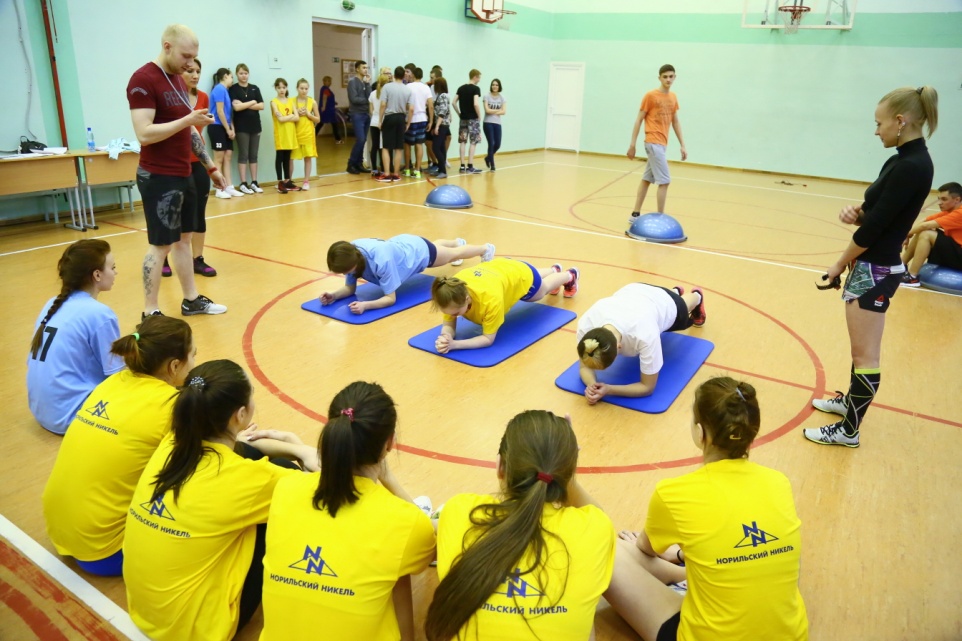 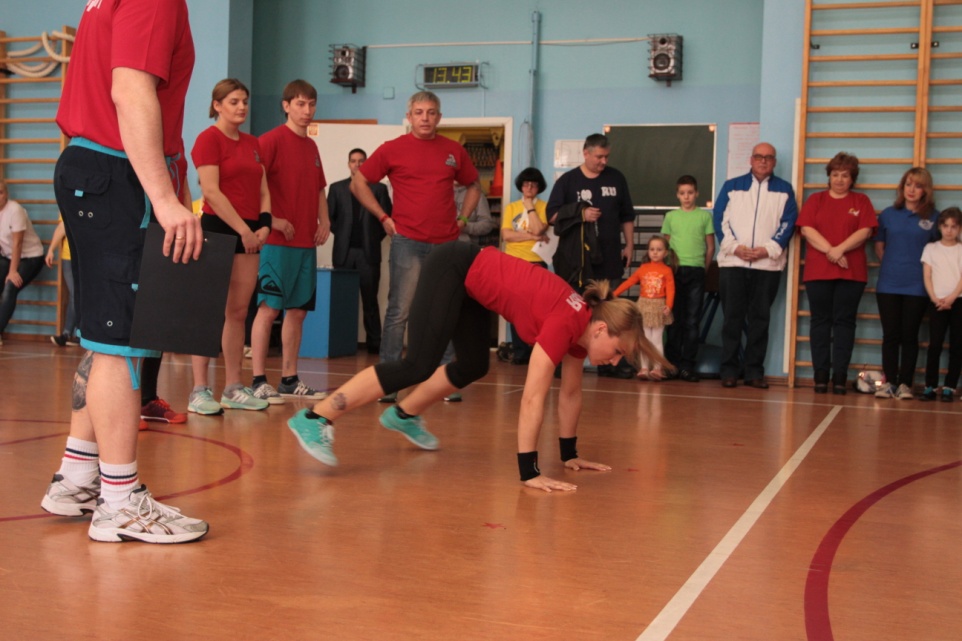 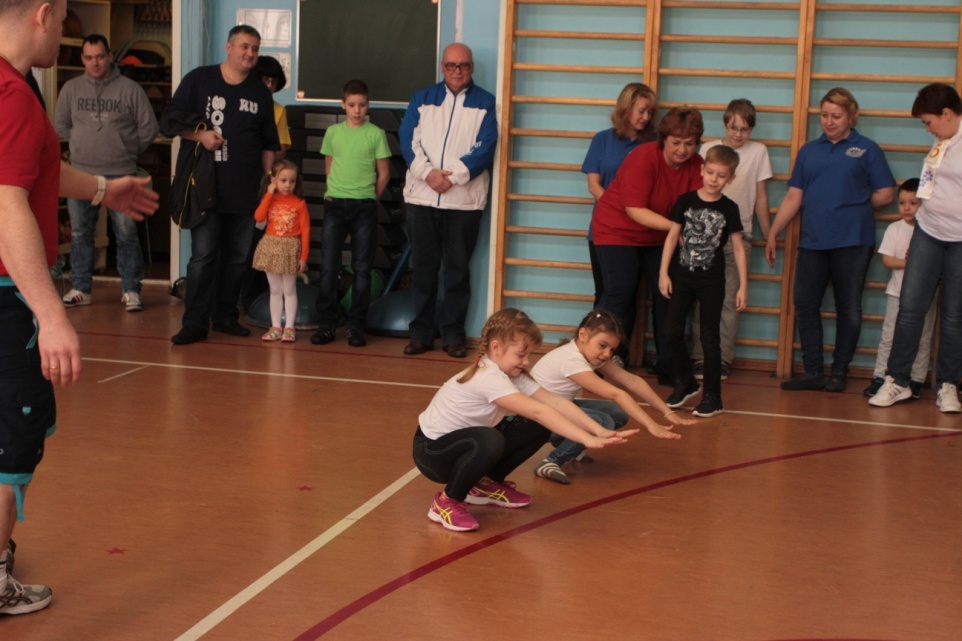 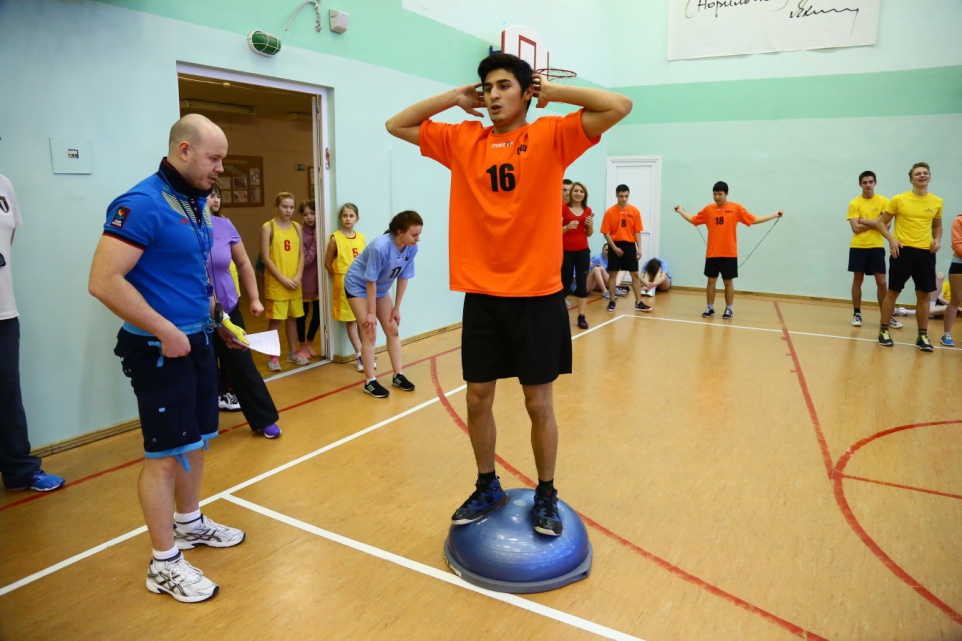 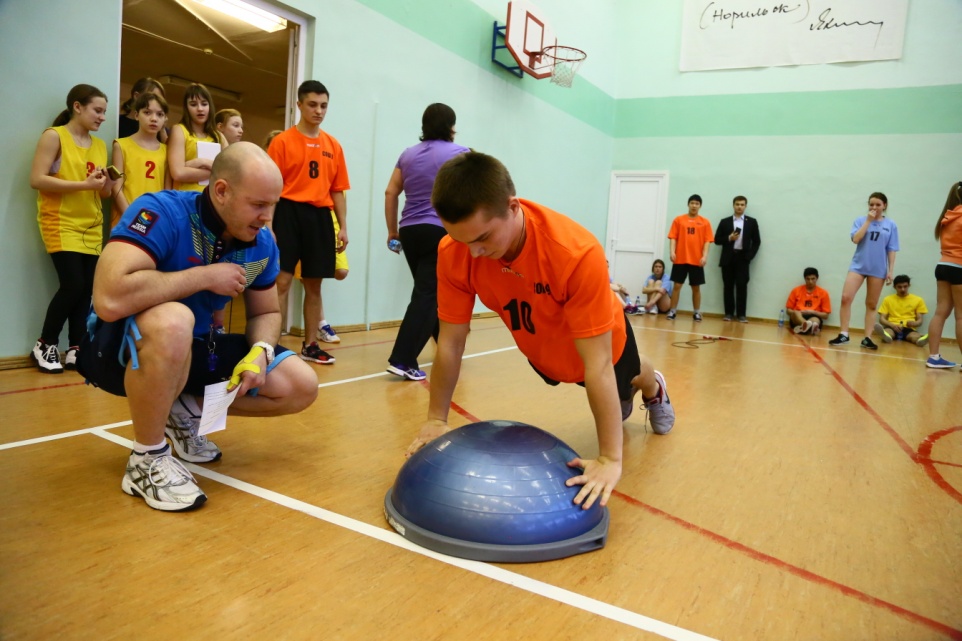 Преимущества.
Доступность для каждого. Большинство упражнений можно выполнять в домашних условиях или на прогулке.
Разнообразие упражнений и отсутствие специализации. Благодаря этому каждое новое занятие абсолютно не похоже на предыдущее. При этом всегда можно найти тренировку по душе.
Функциональность – максимальный эффект за кратчайший промежуток времени.
Безопасность. Все движения в кроссфите естественны, ведь многие из них взяты просто из жизни. А потому они не требуют особых навыков и сноровки.
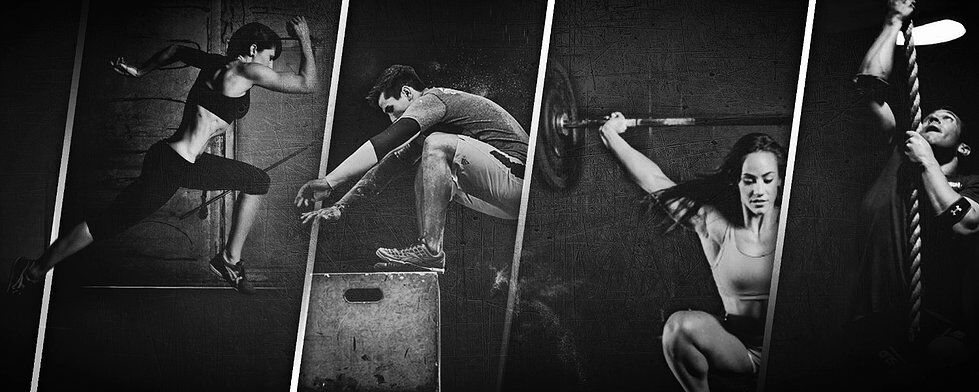 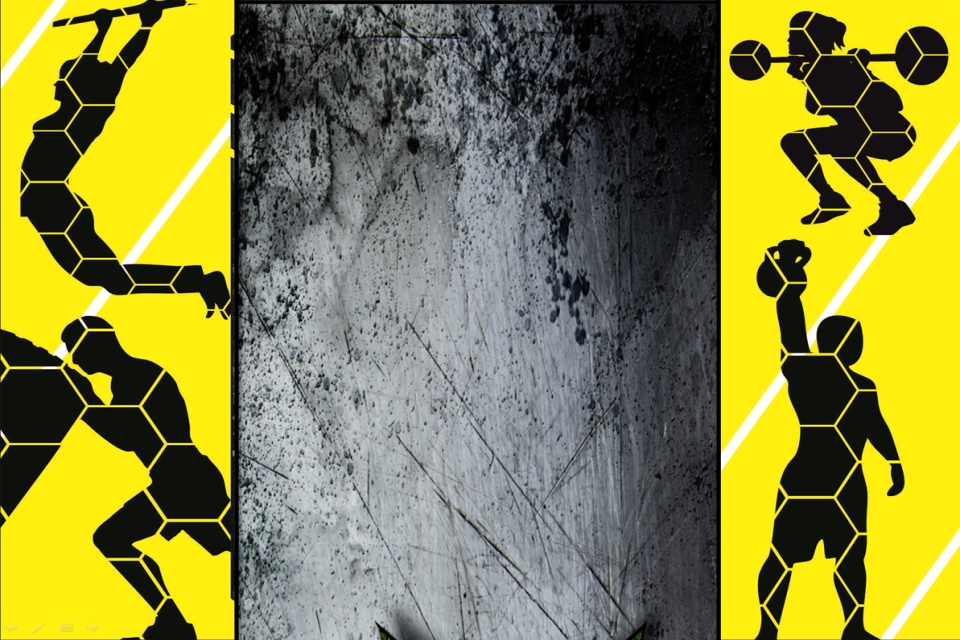 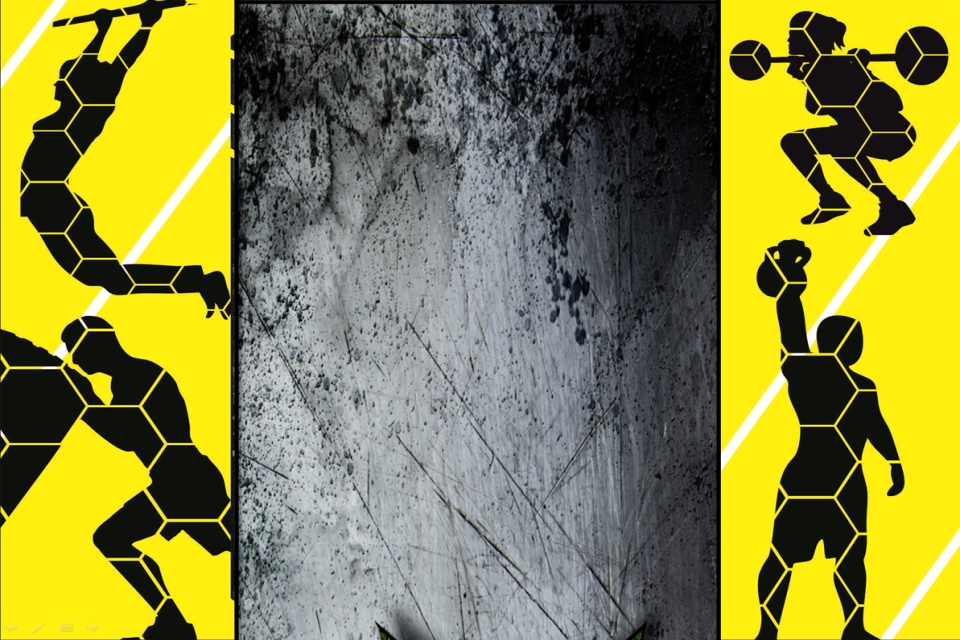 Один-единственный недостаток.
В общем, можно было бы считать кроссфит идеальным видом многоборья, если бы не один-единственный минус. Заниматься им на первых порах тяжело. 
Но если вас не пугают трудности, тогда кроссфит – это именно то, что вам нужно! Ну, а если у вас есть единомышленники, желающие улучшить свое здоровье и приобрести роскошную фигуру, то вам, как говорится, сам Бог велел, устраивать коллективные тренировки этого чрезвычайно интересного и эффективного вида фитнеса.
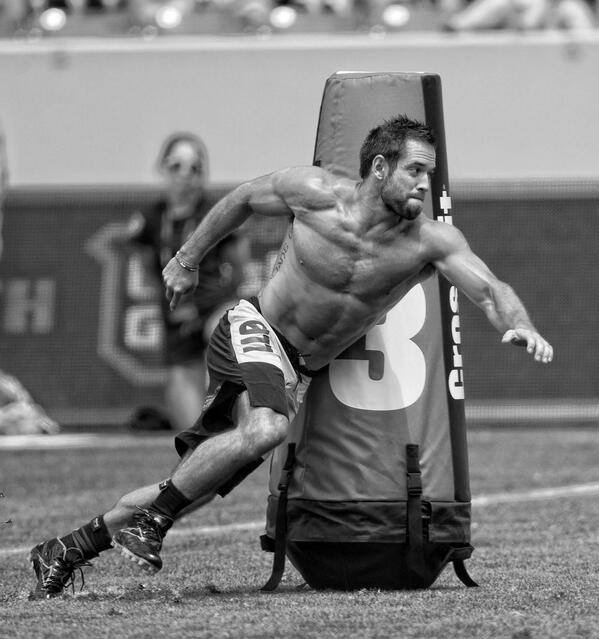 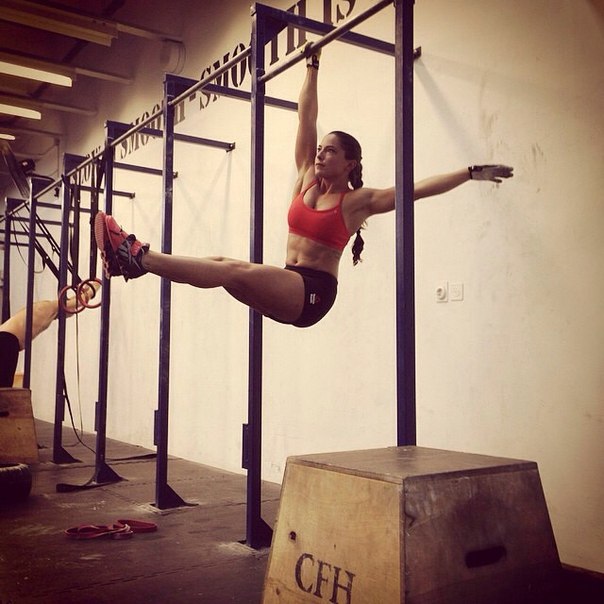 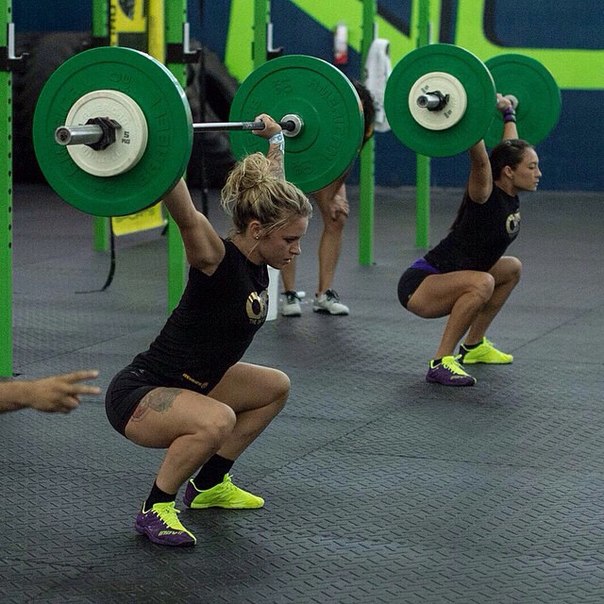 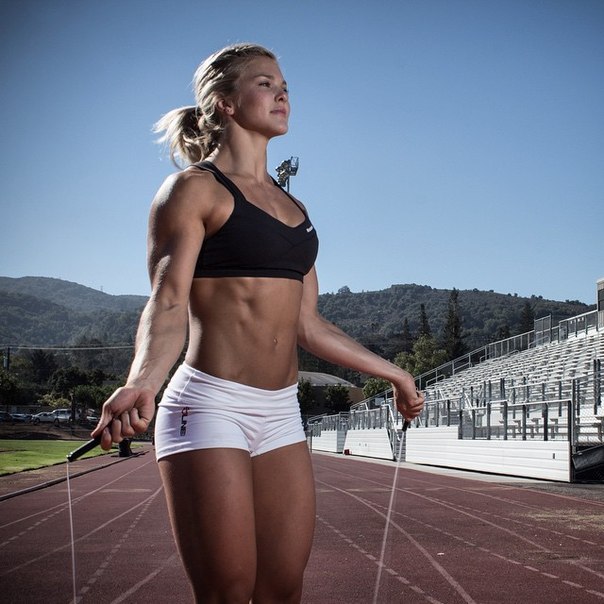 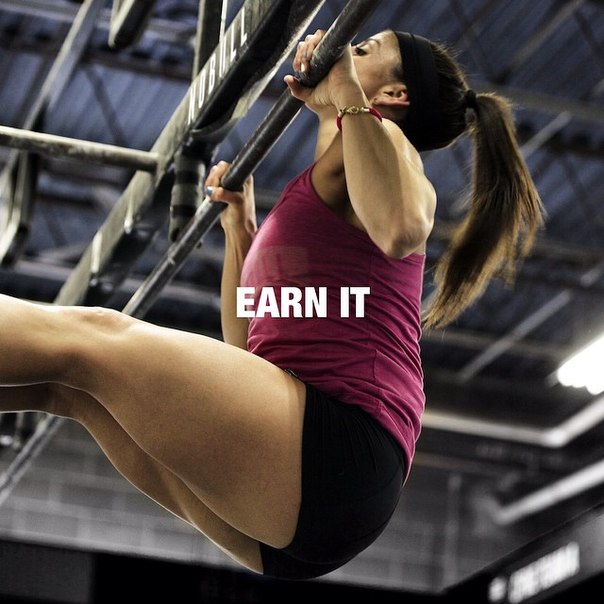 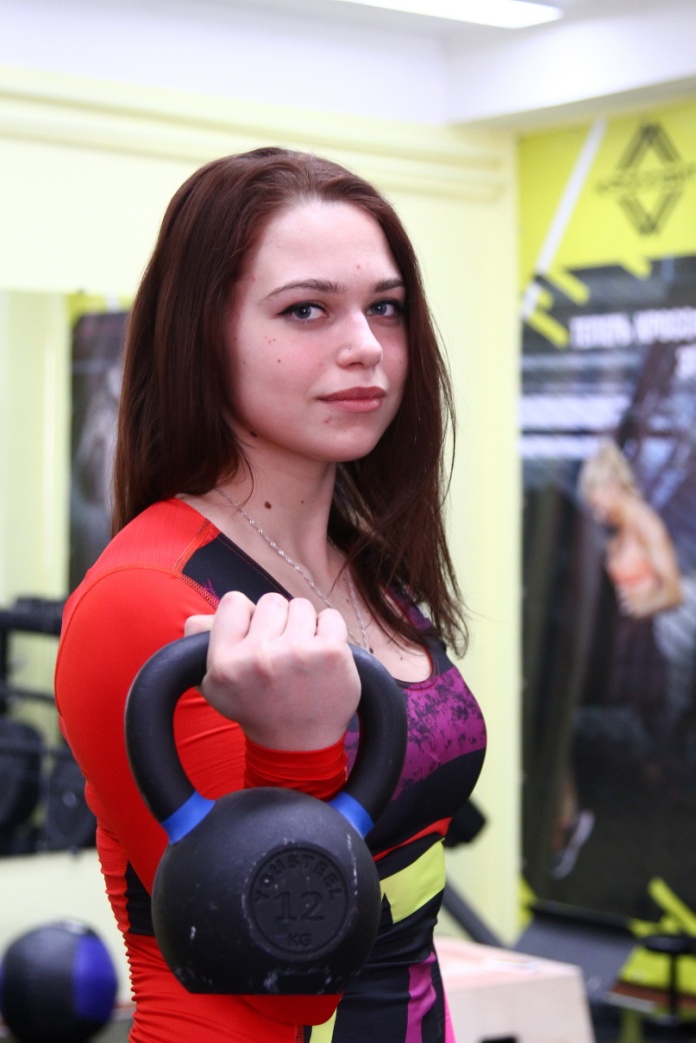 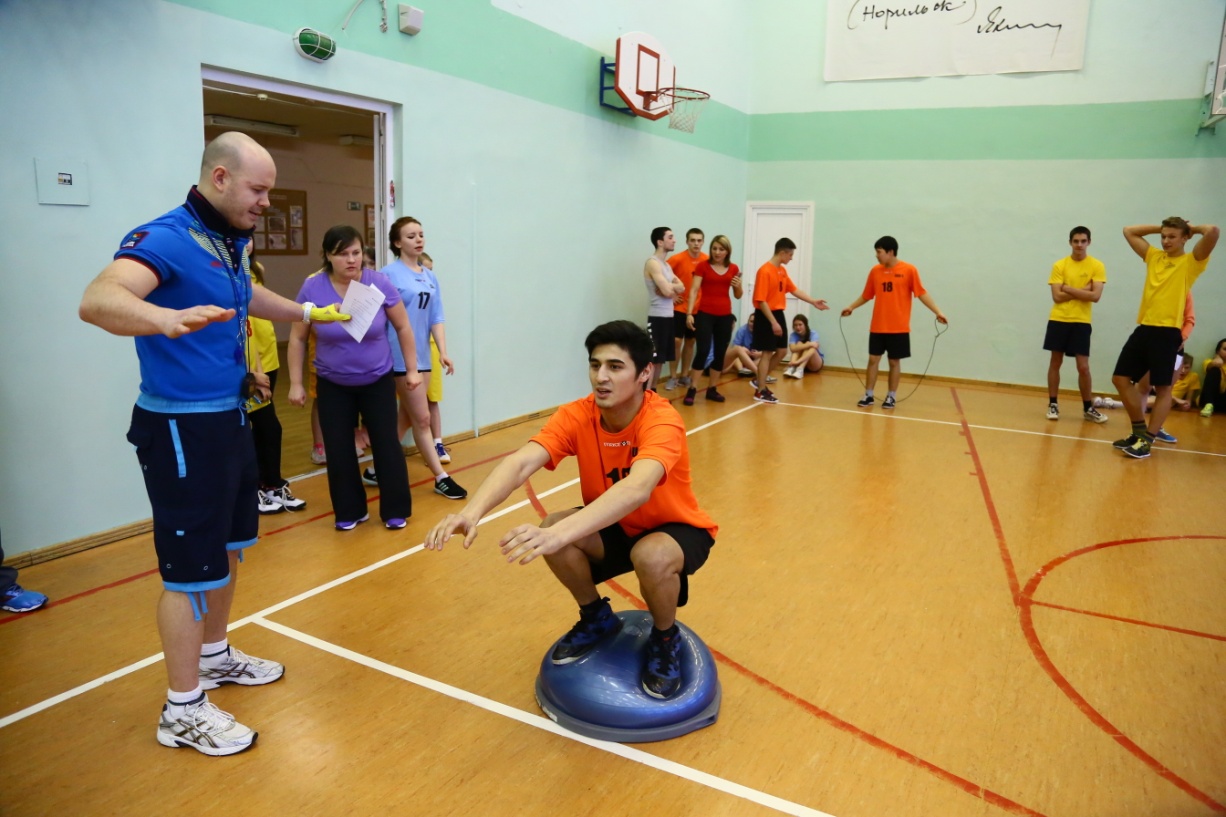 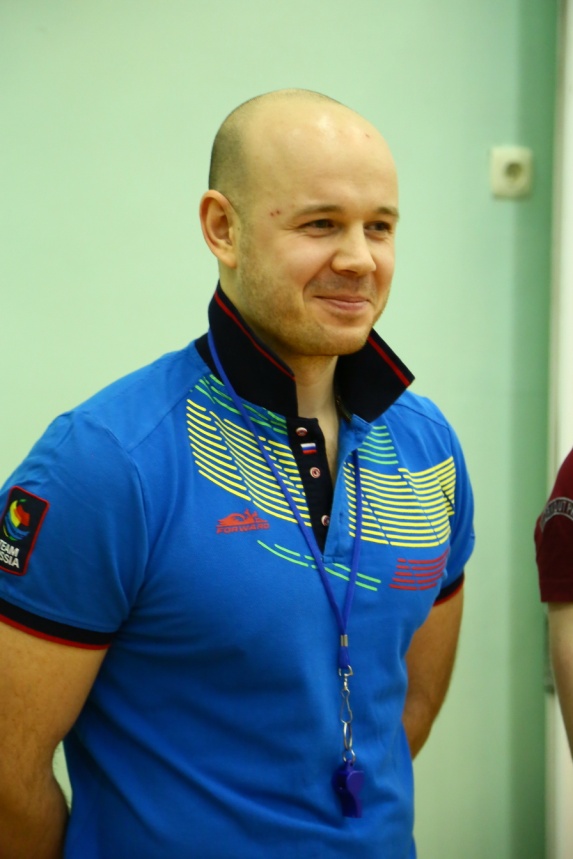 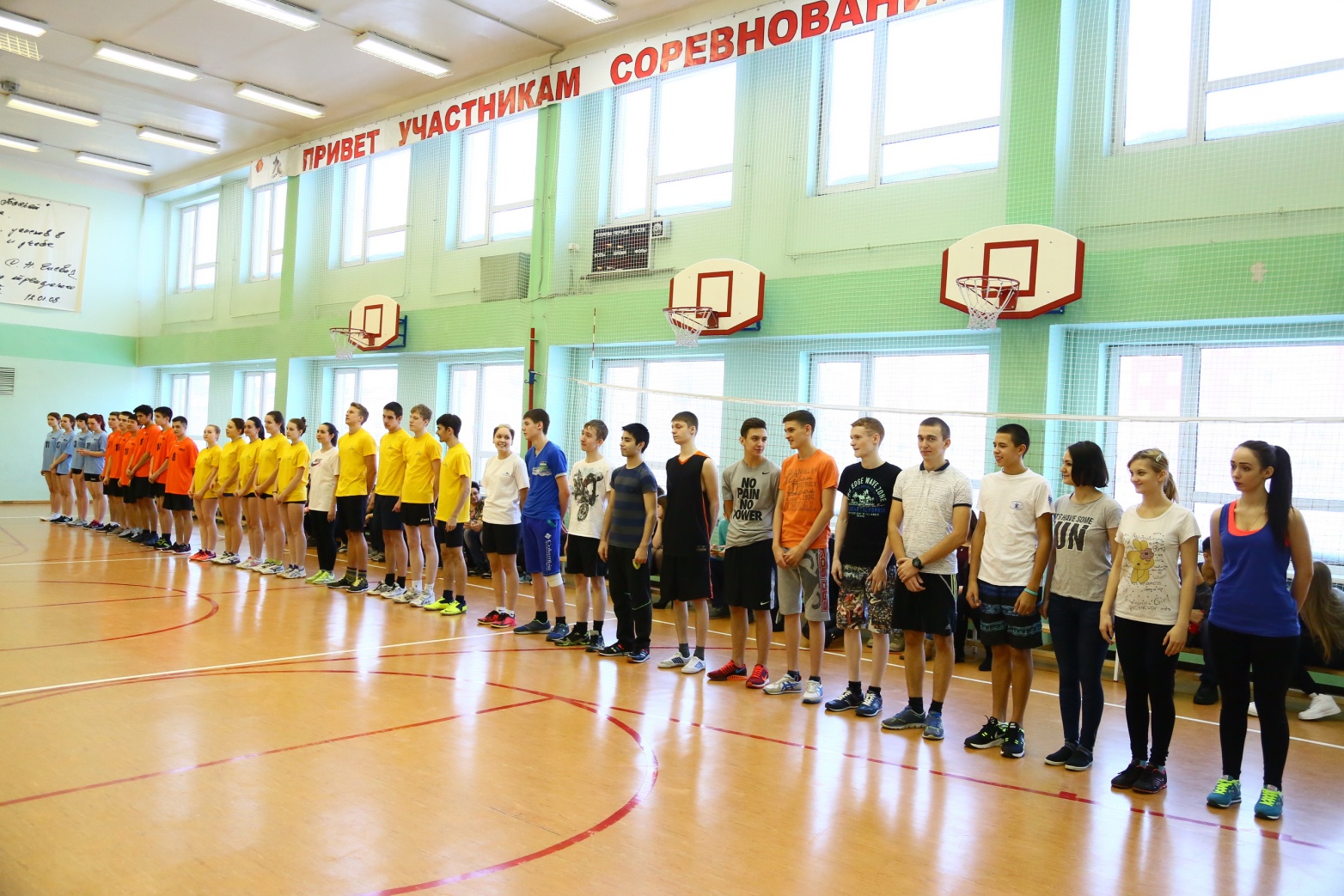 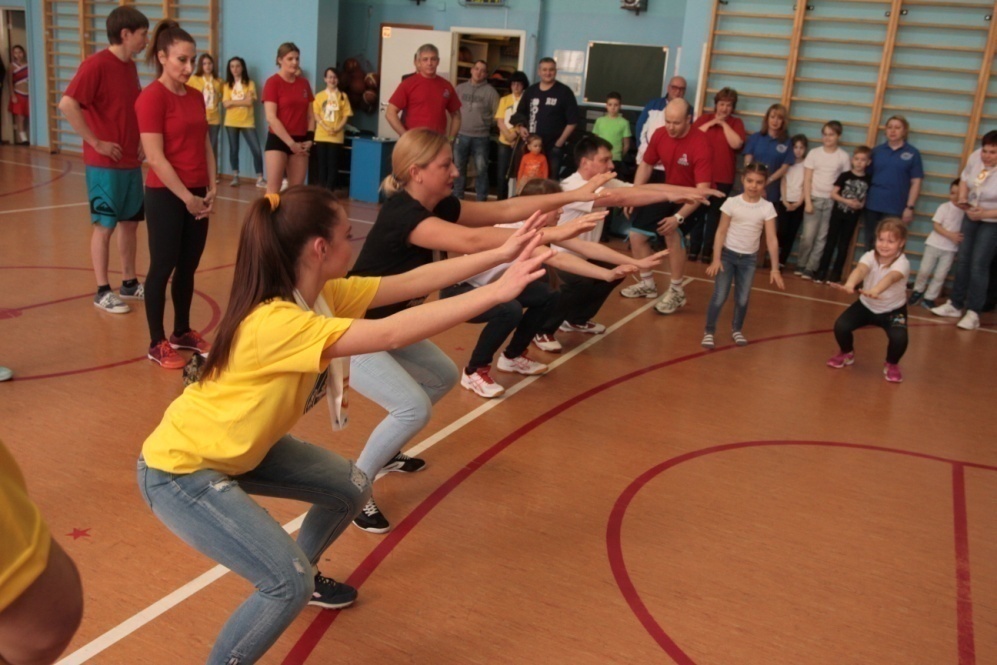 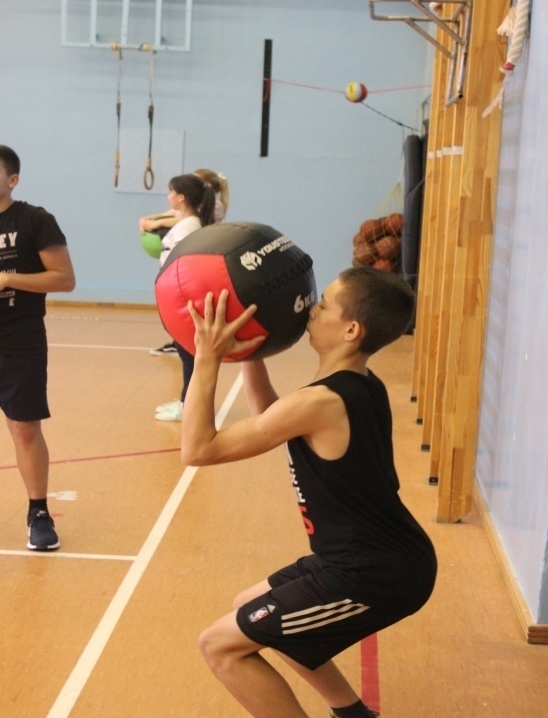 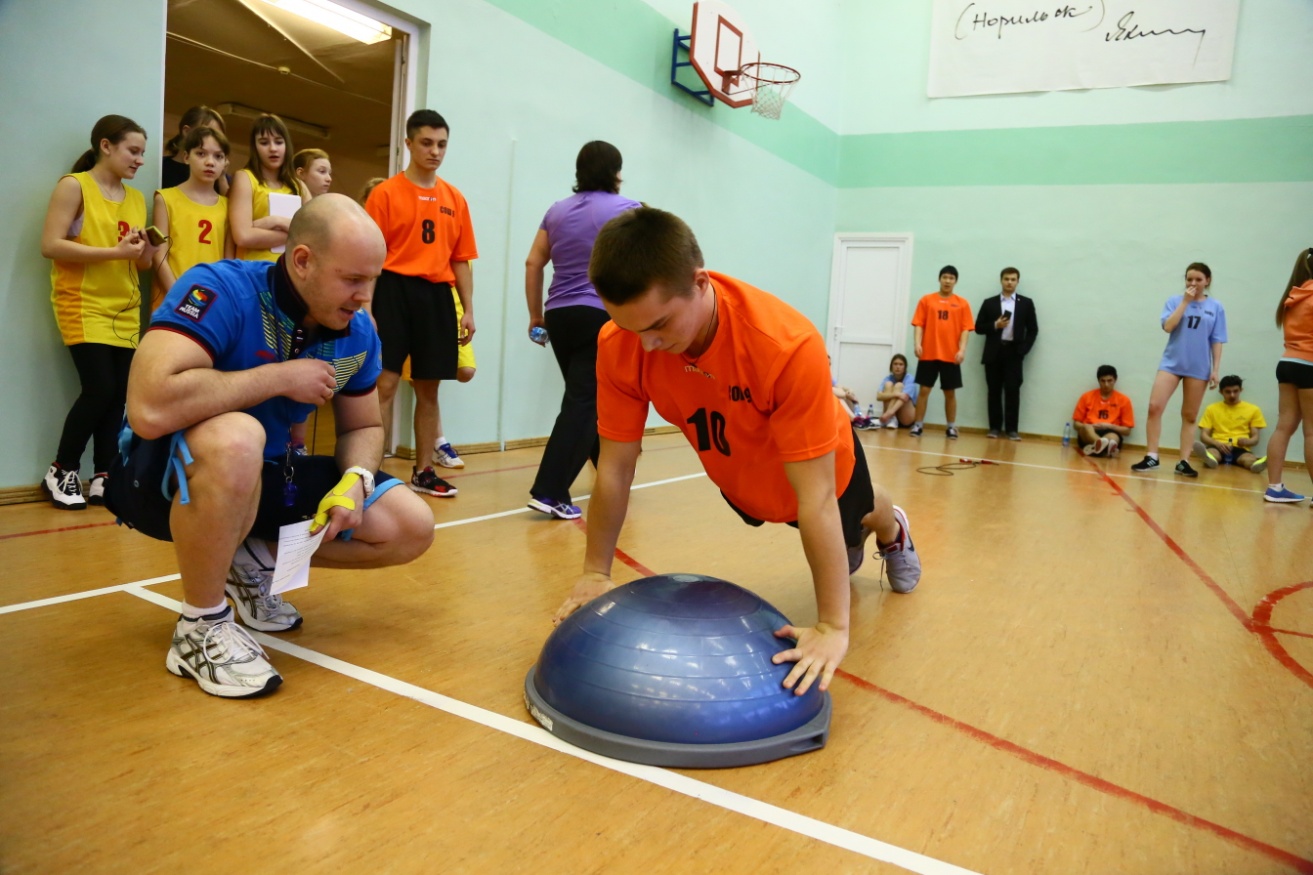 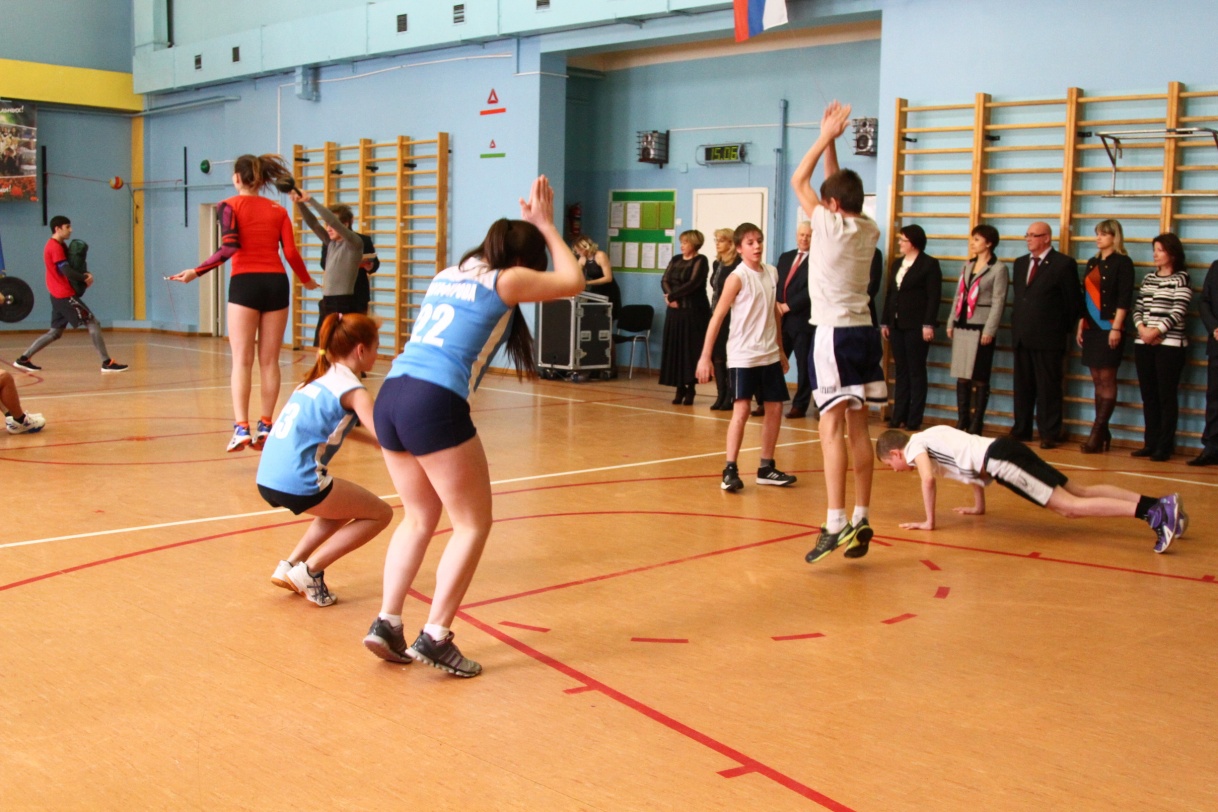 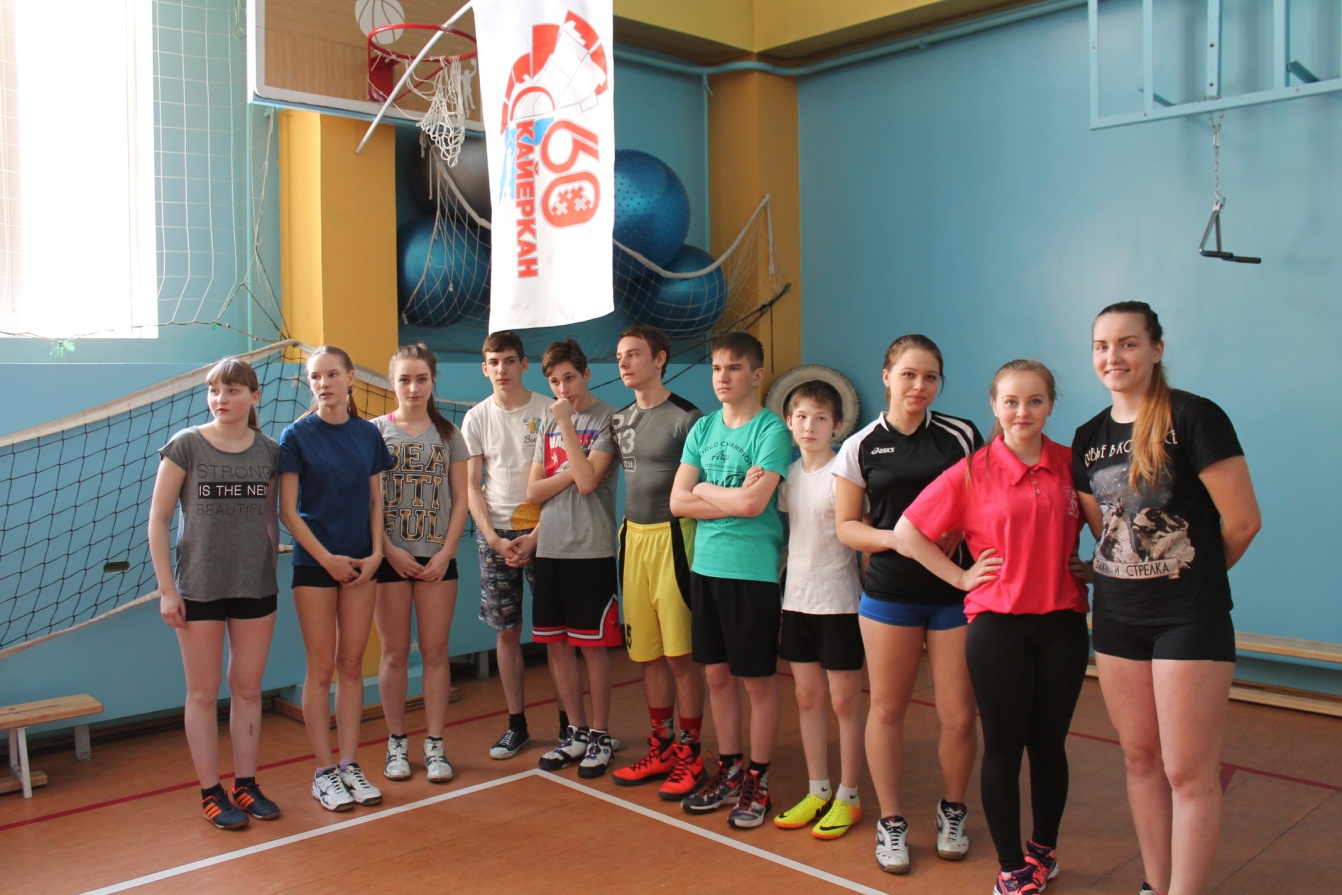 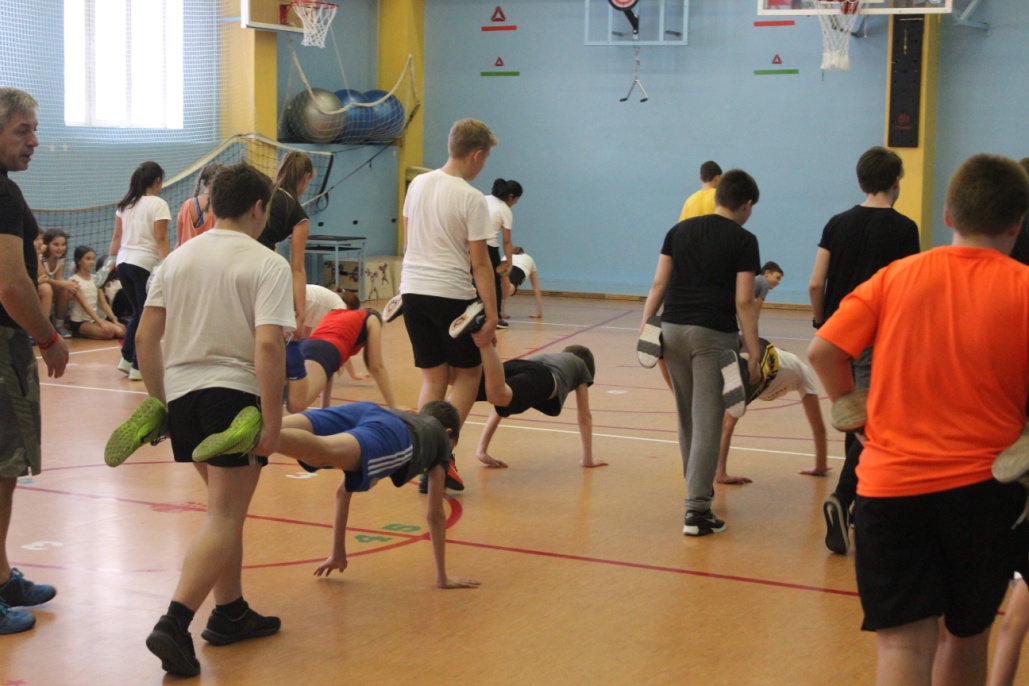 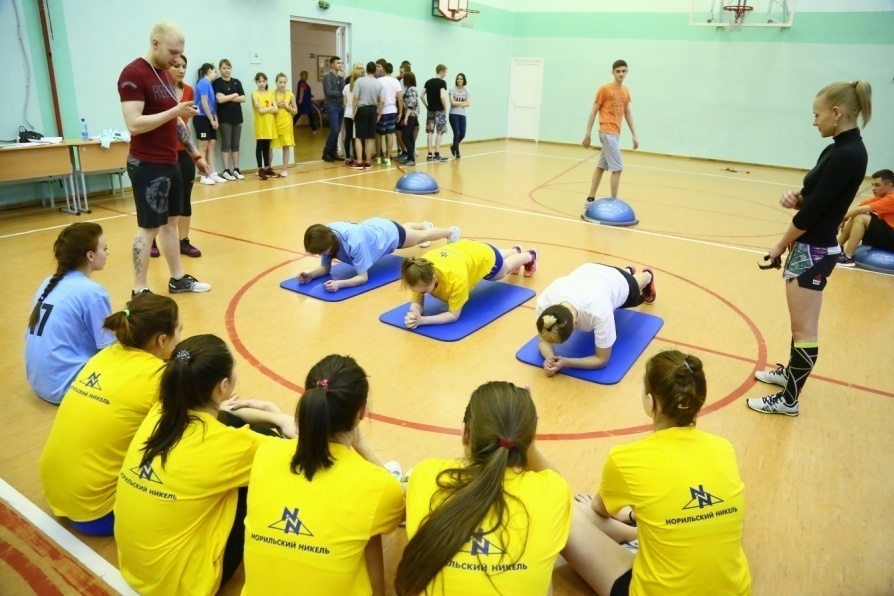 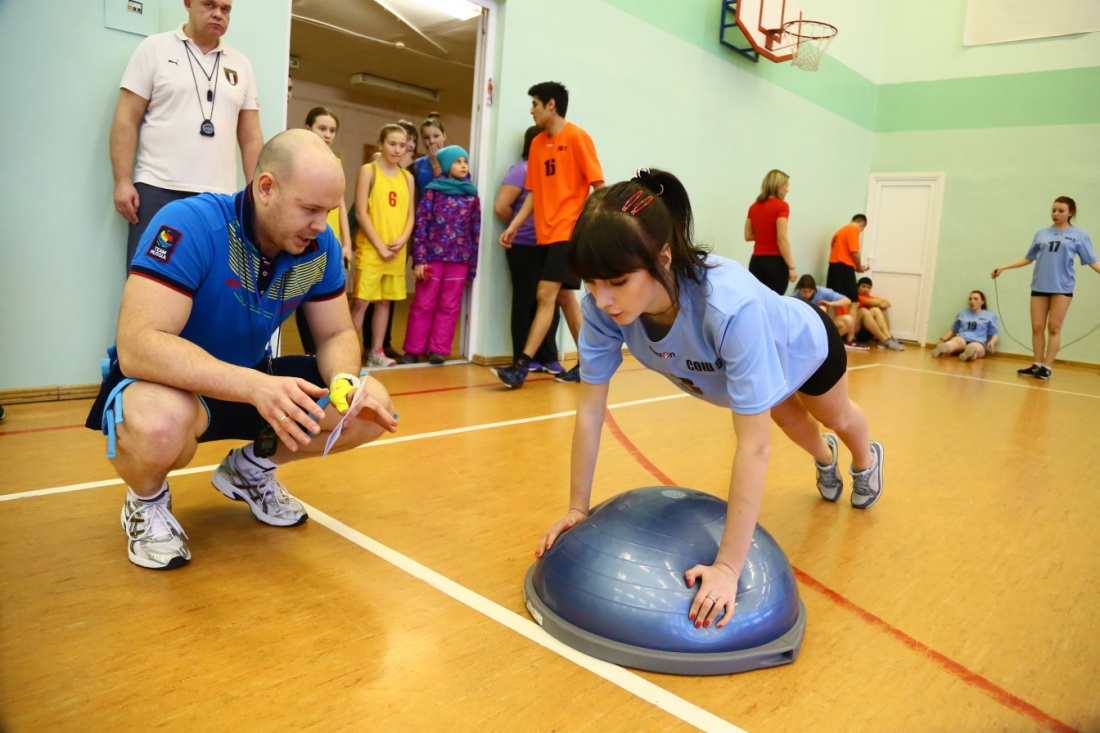 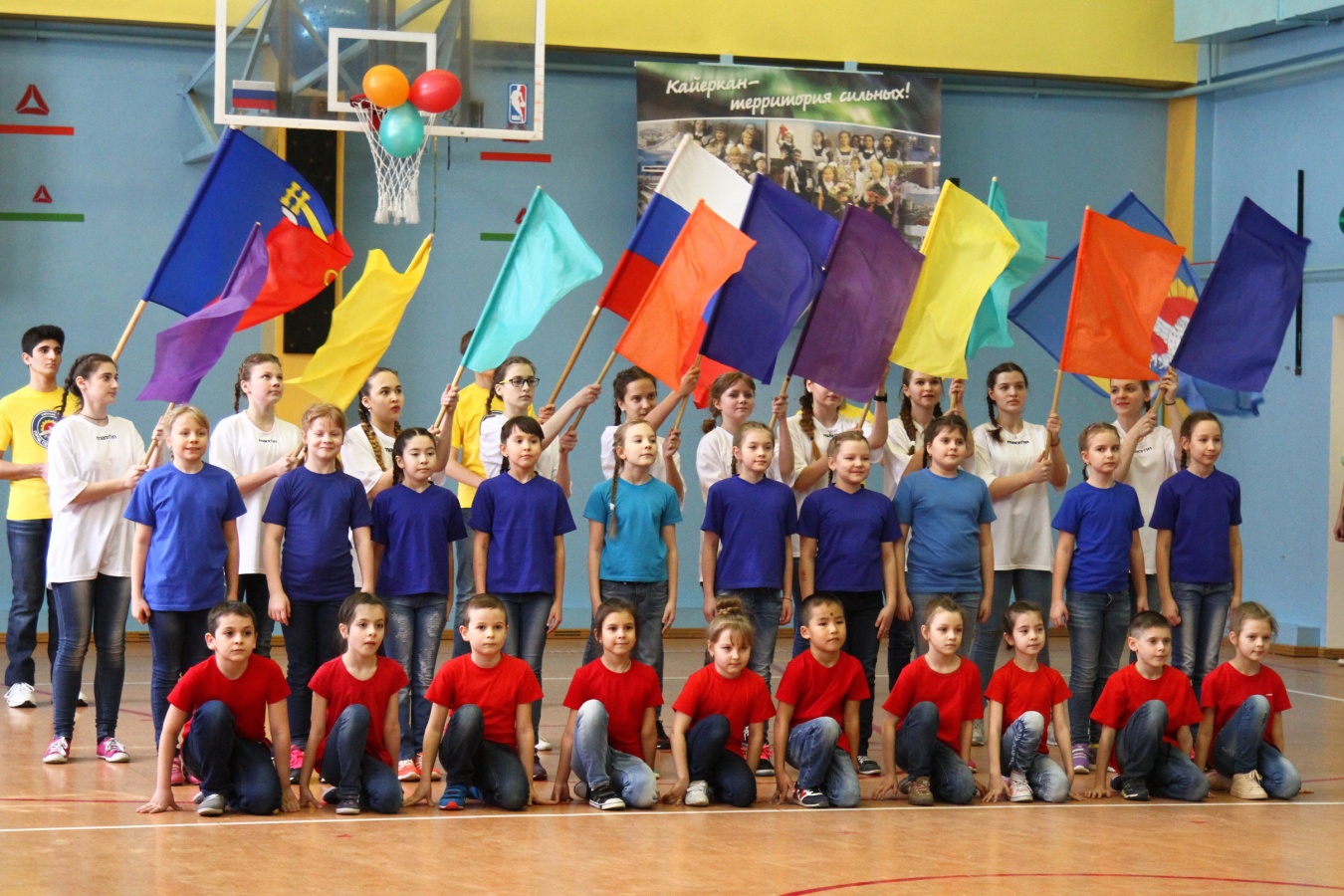 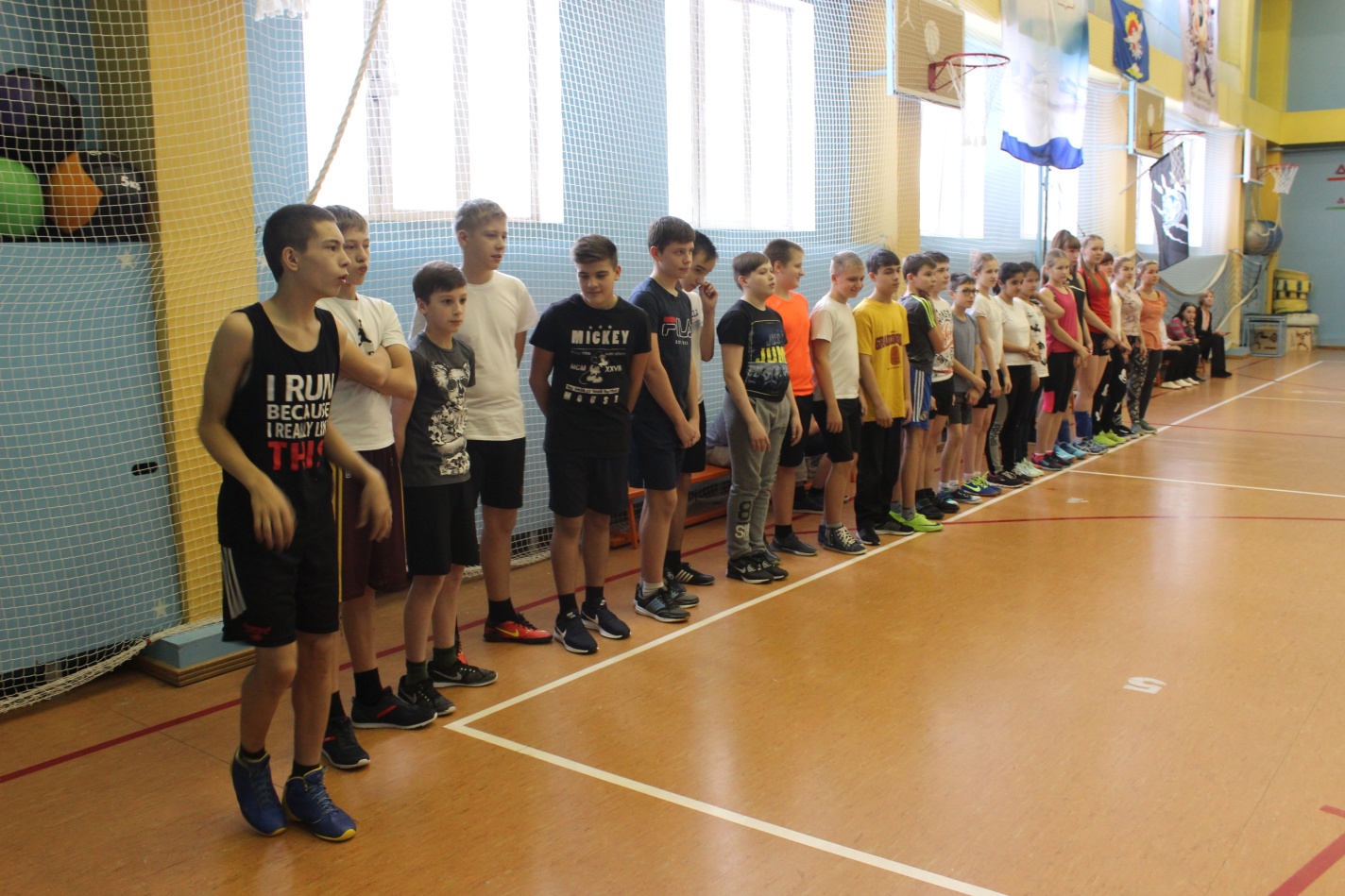 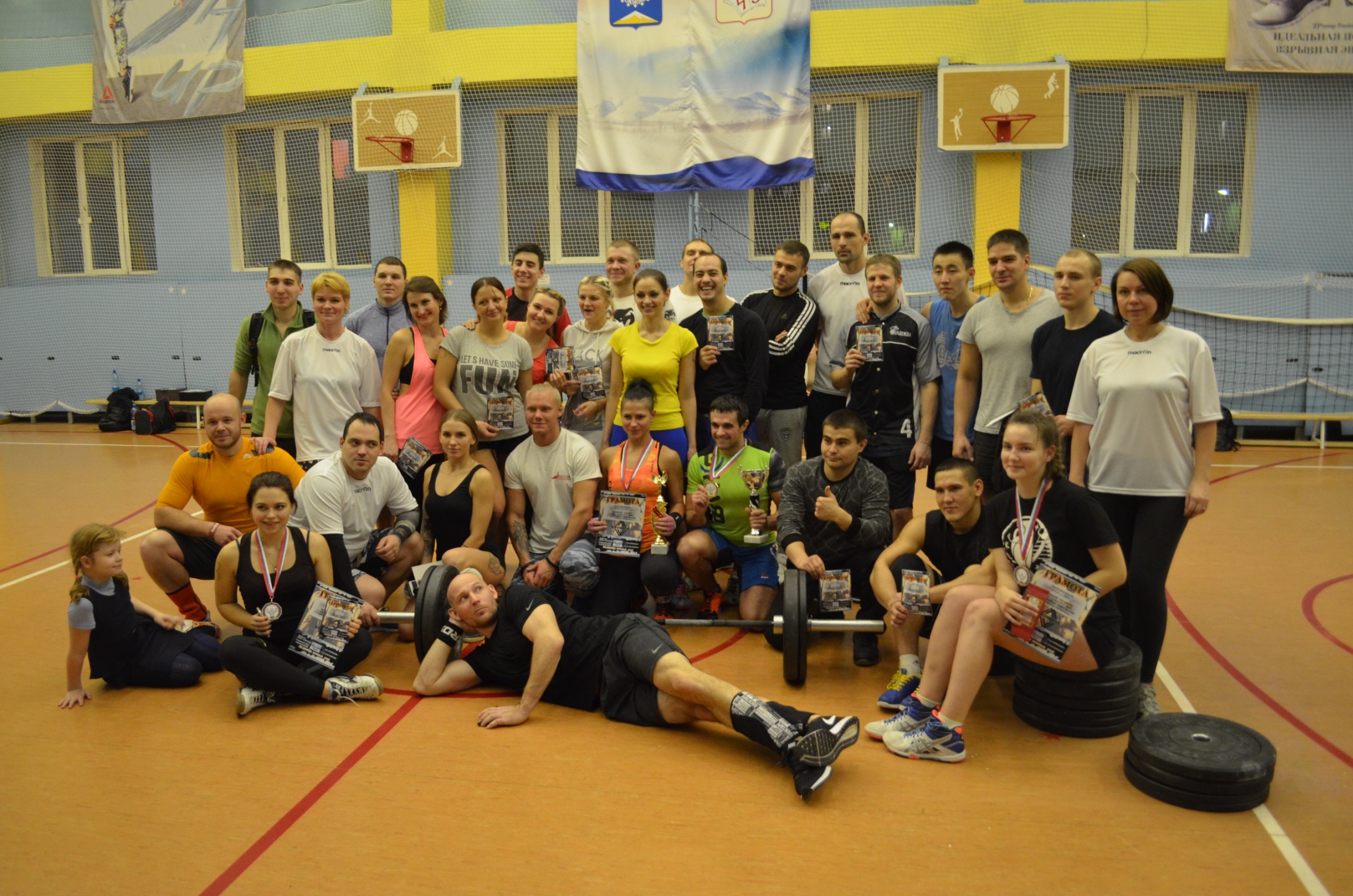 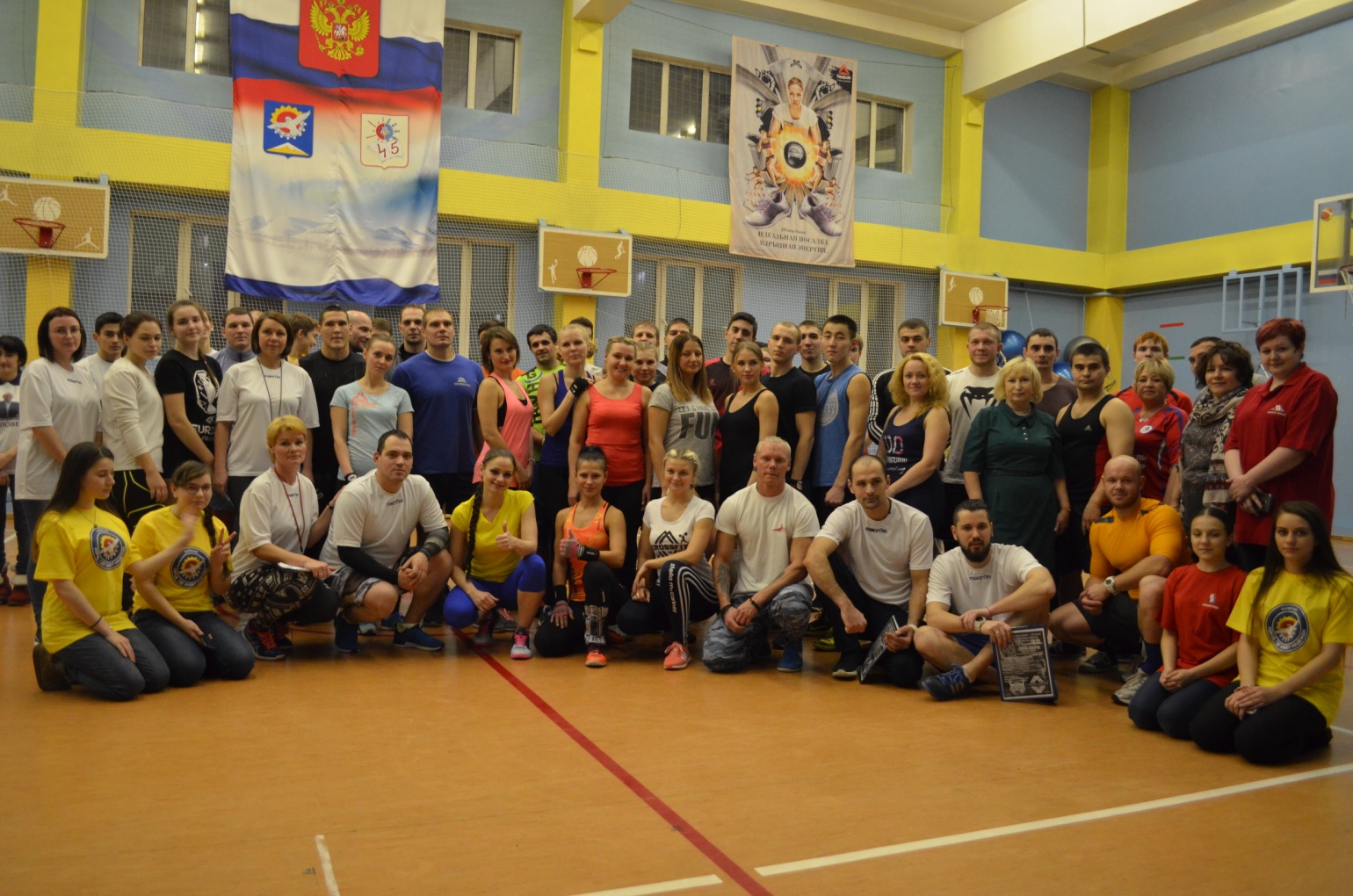 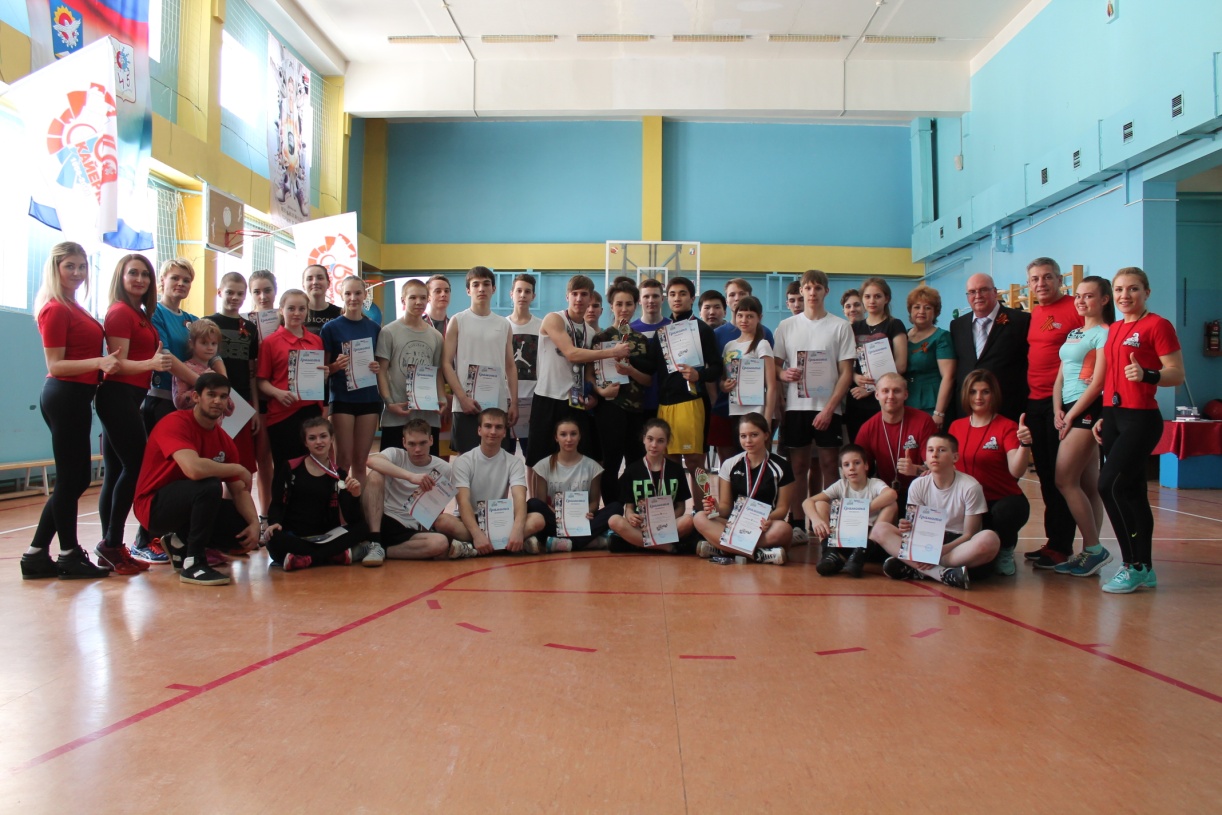 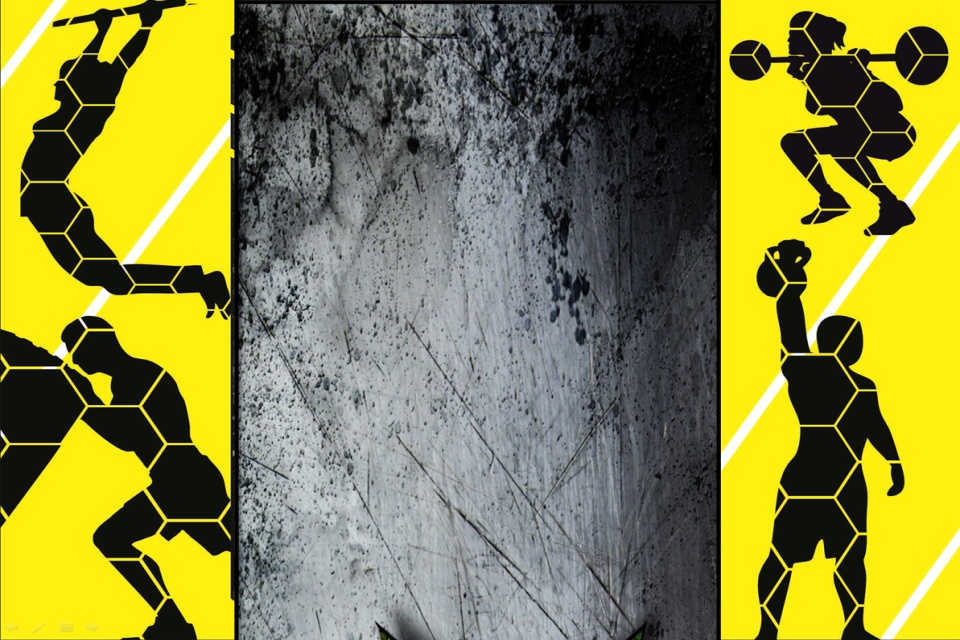 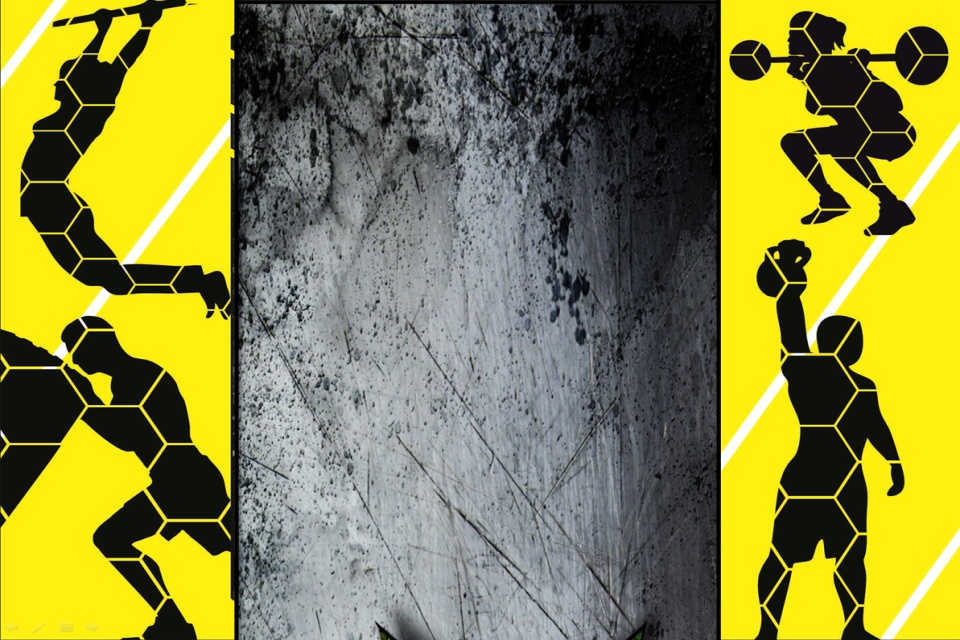 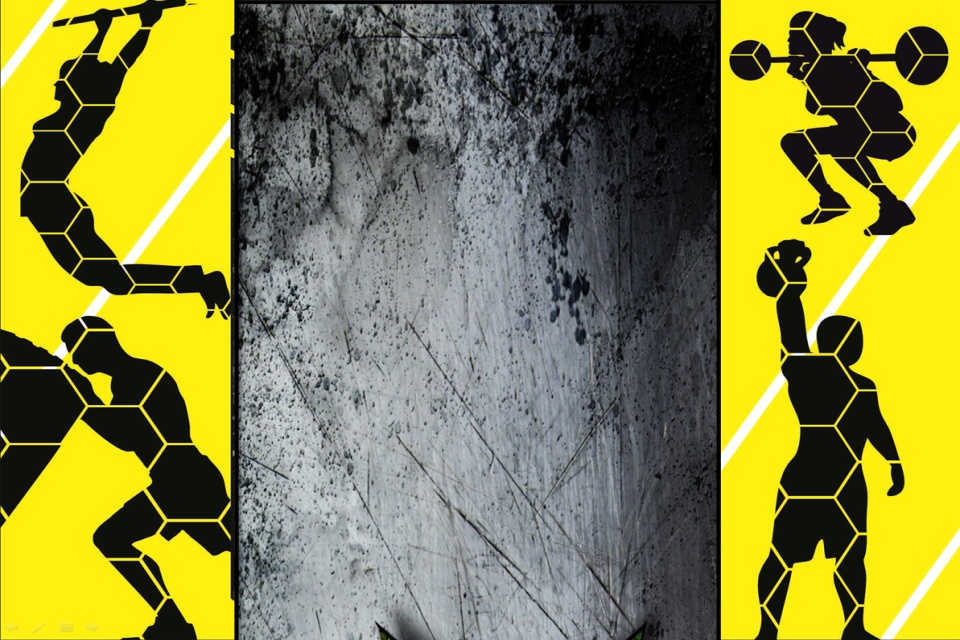 Спасибо за внимание!!!
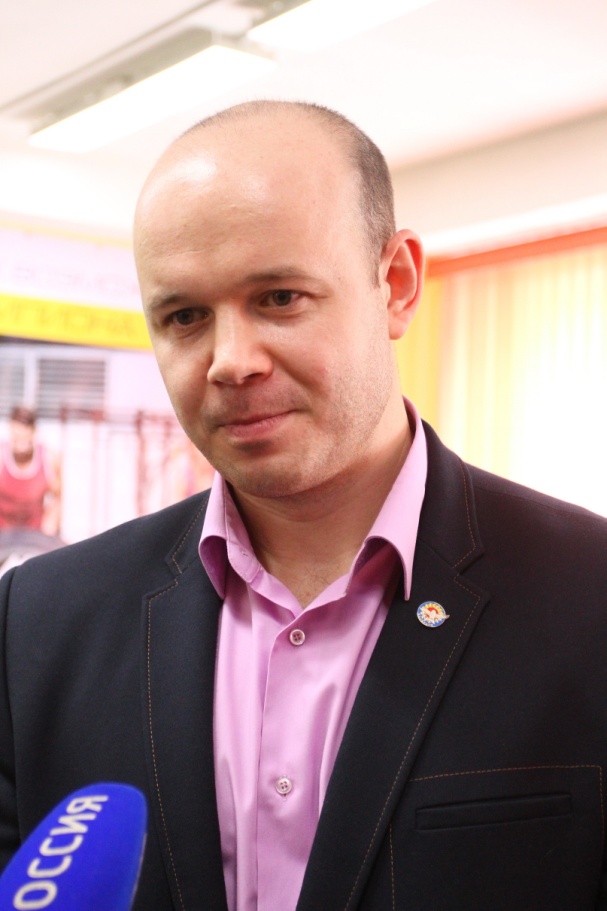